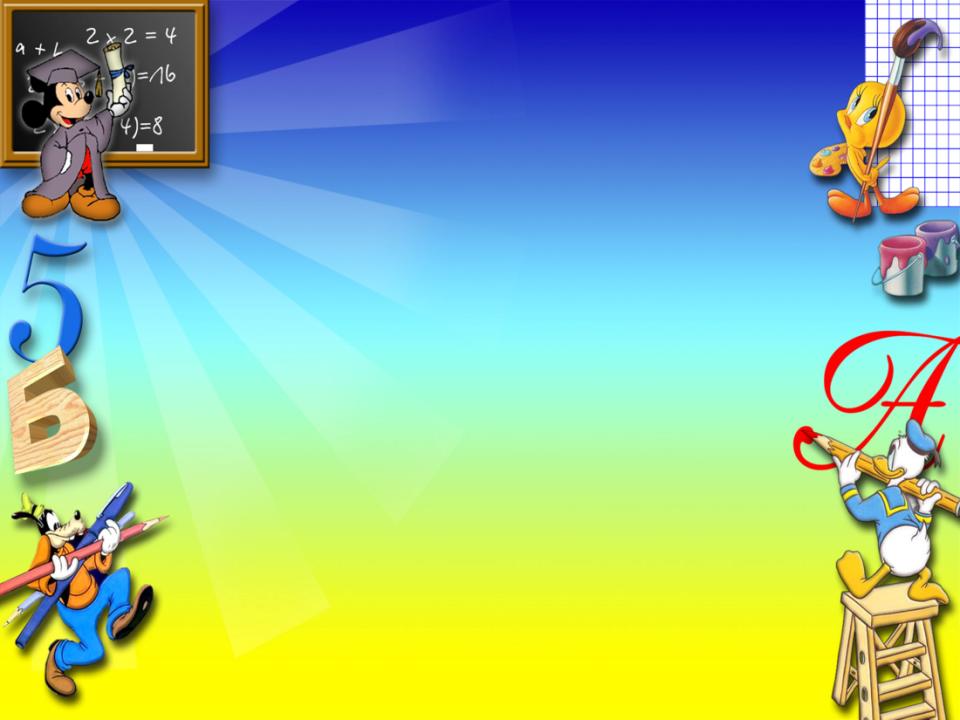 МАДОУ  «Детский сад №7 
«Лесная сказка»
Проект
«Скоро в школу мы пойдем!»
Презентацию подготовила:
        воспитатель1 кв. категории
                Груздова Елена Владимировна
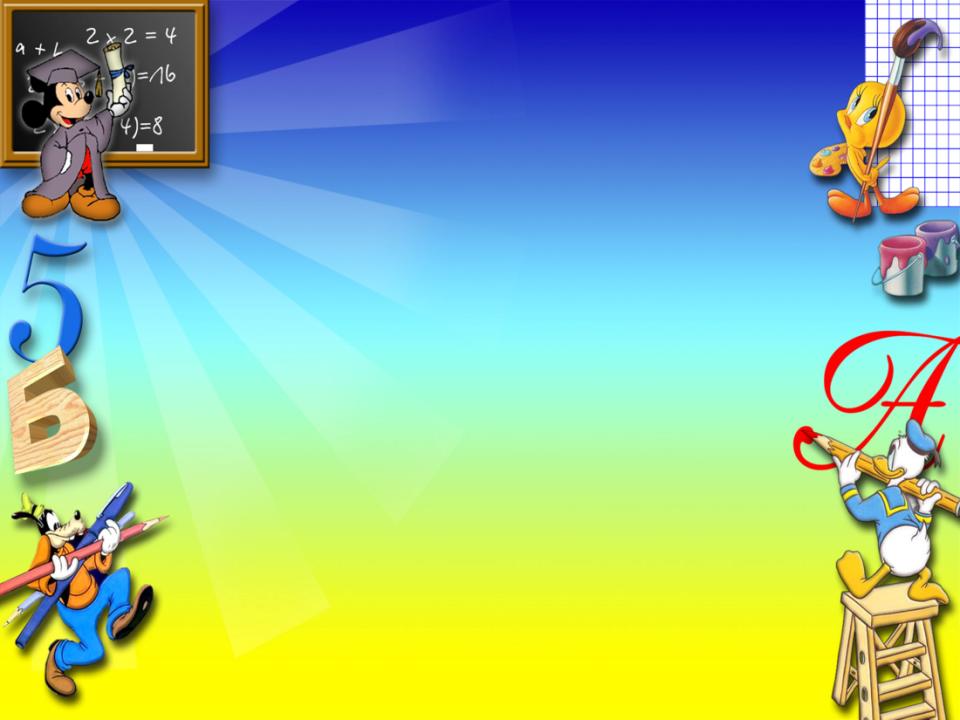 Вид :
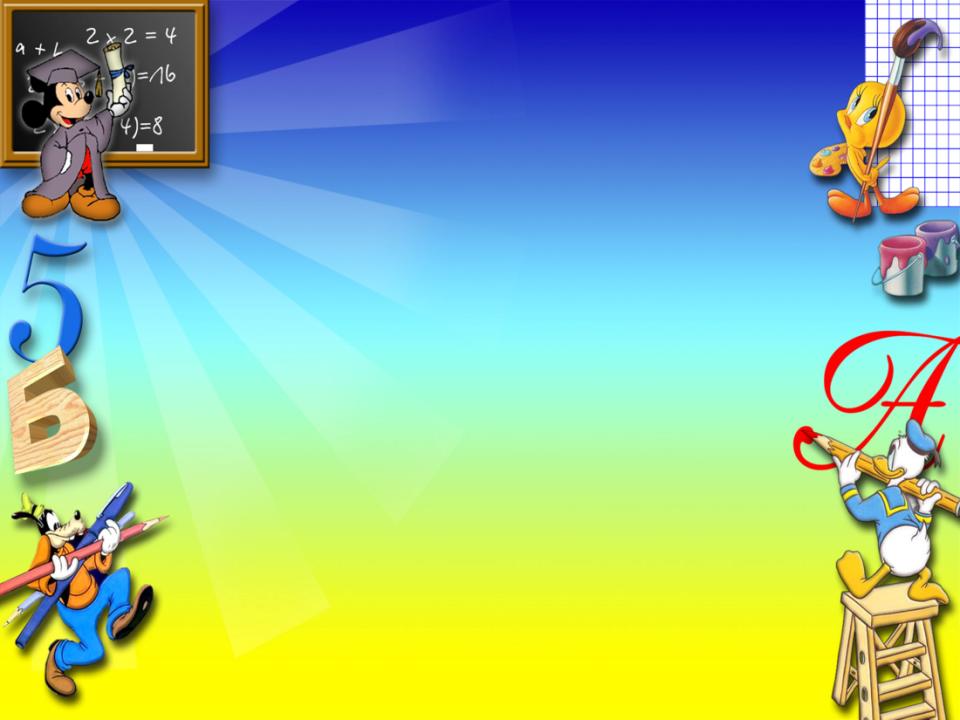 Проблема:
Общеизвестно, что практически все первоклассники в начальный период обучения в школе сталкиваются с определенными трудностями. Для того, чтобы процесс подготовки к школе и предстоящая адаптация к школьной жизни протекала  без психологической нагрузки и с наибольшей пользой для ребенка, начинать эту работу надо заранее и вести постепенно. Целенаправленная работа по ознакомлению будущих первоклассников со школой позволит ребенку почувствовать себя более уверенно на пороге школы, а у родителей, быть может, будет меньше тревог за свое чадо.
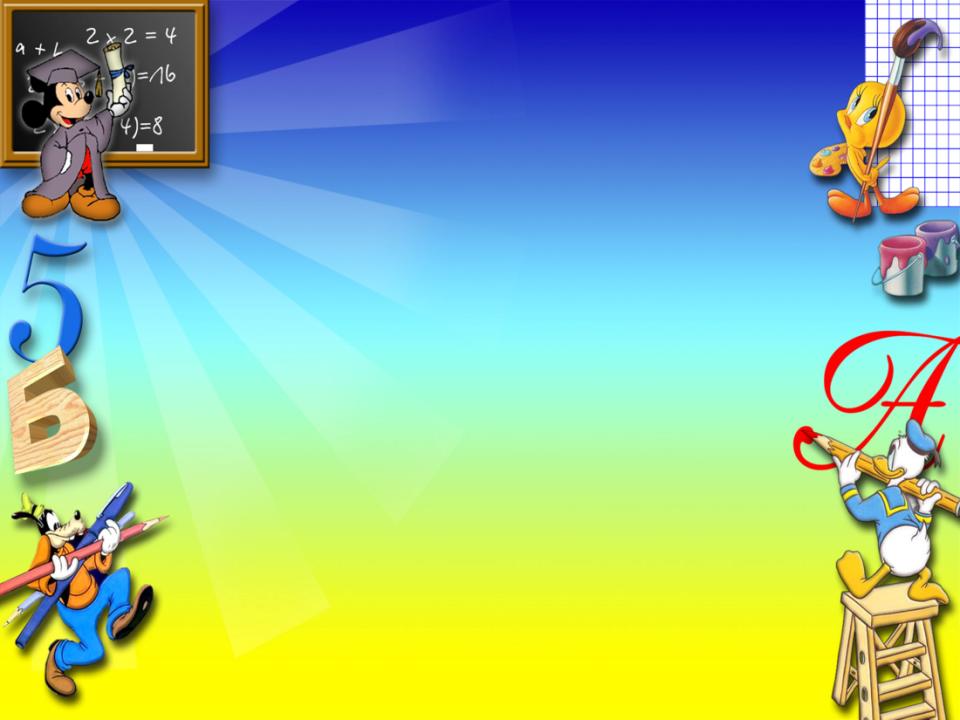 Цель:
Формирование у детей старшего дошкольного возраста положительного  отношения к предстоящему обучению к школе, развитие личностных качеств, адекватной самооценки и психологической готовности в целом.
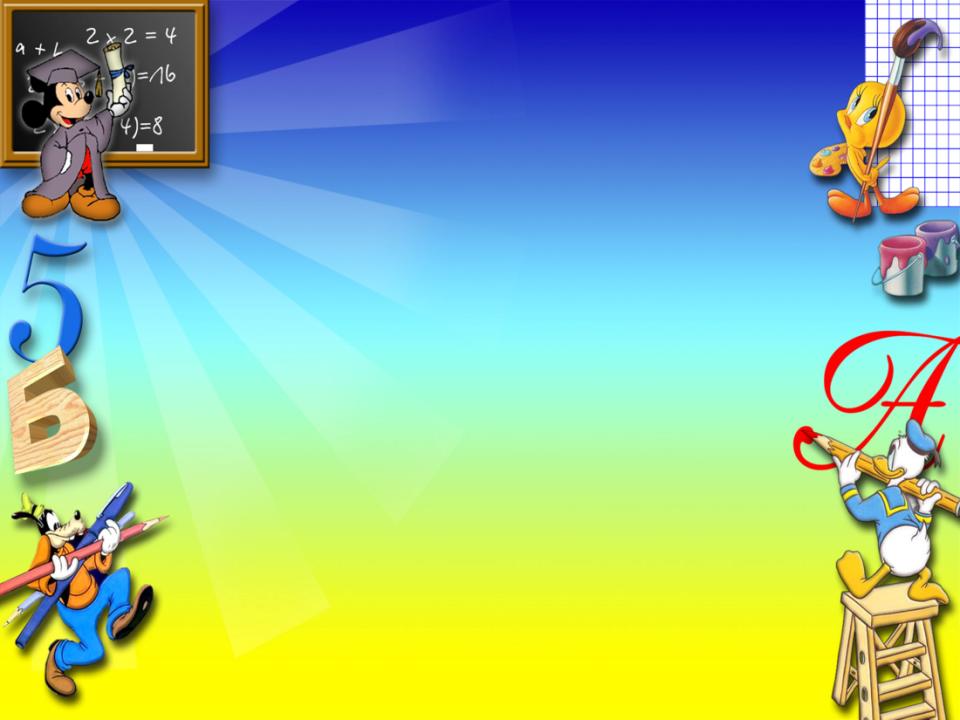 Участники проекта:
Дети  логопедической подготовительной к школе группы №12, педагоги, родители.
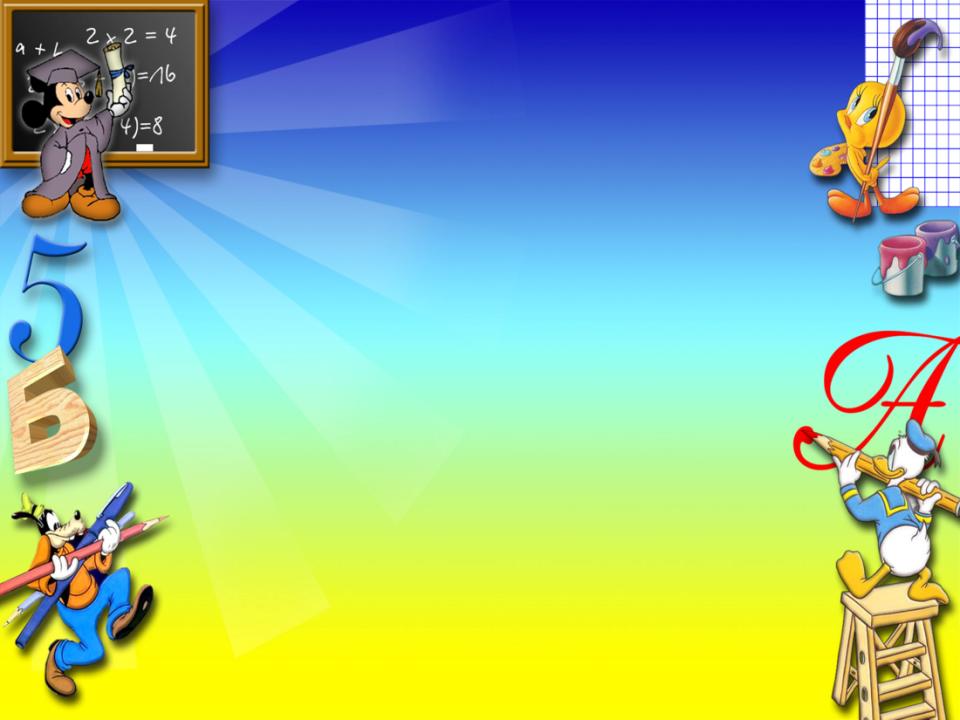 План реализации проекта:
Родительское собрание по теме: «Ваш ребенок – будущий первоклассник».
Статьи и консультации в папке для родителей «Что должен знать ребенок, который собирается в школу», «Трудности адаптации первоклассников в школе» и др.
Рассказы педагогов с показом иллюстраций о школе, учителях и школьных правилах.
Беседы о школе, правилах поведения в школе, об отношении к учебе и оценках.
Анкетирование родителей будущих первоклассников.
Проведение  собрания совместно с учителями начальных классов «Ребенок на пороге школы».
ООД: 
Рассуждение детей на тему: «Что такое школа?»
Рисование «Зарисовки о школе».
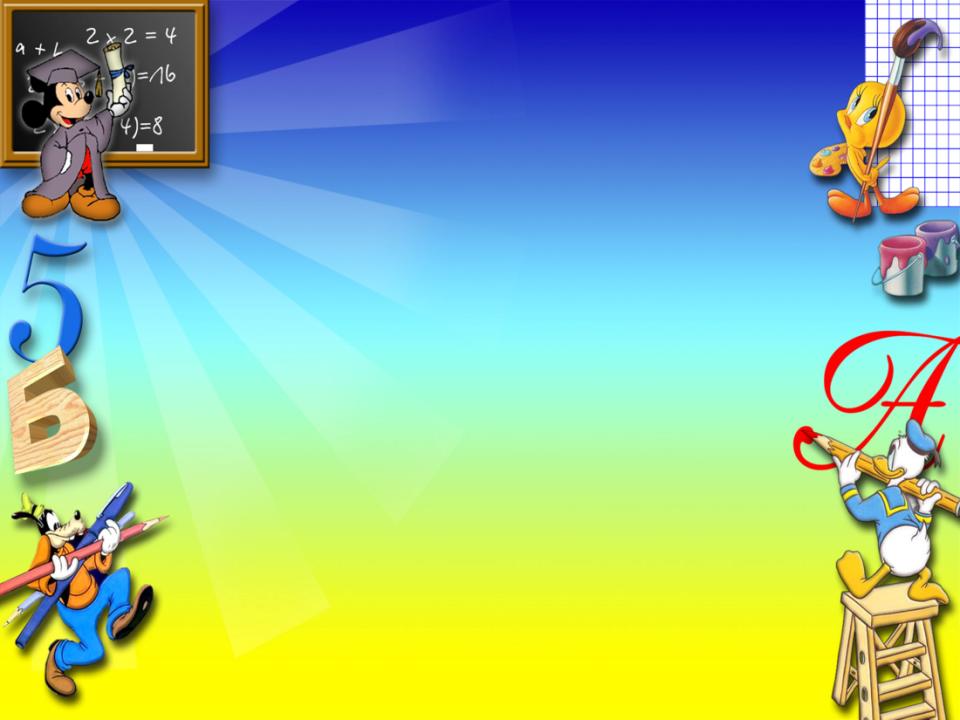 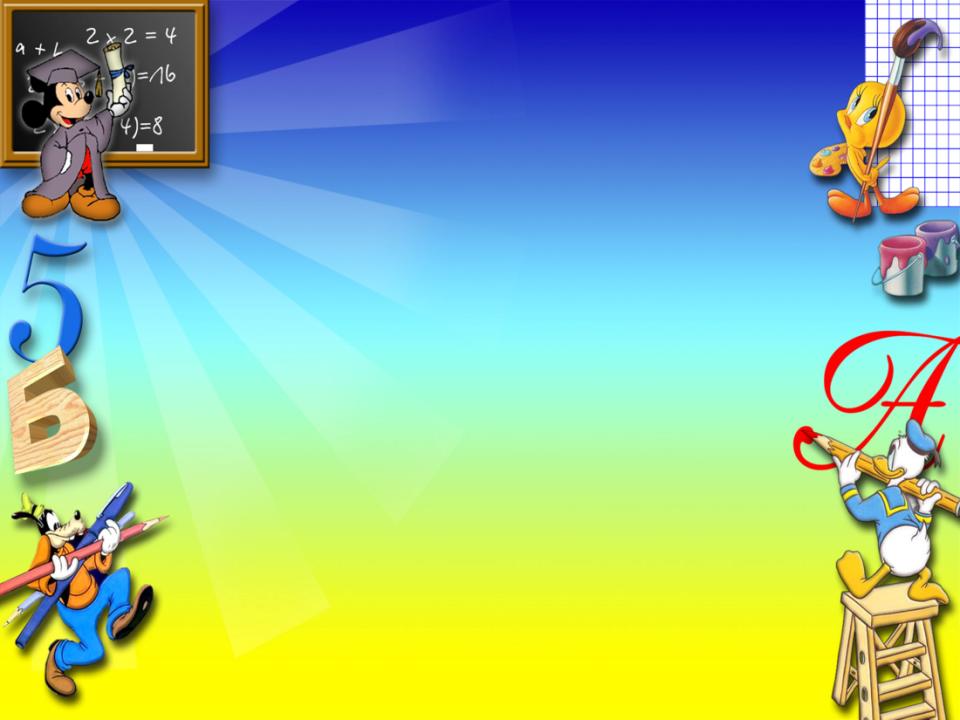 Конструирование «Мой первый портфель».
Ознакомление детей с литературными произведениями о школьной жизни и учебе.
Чтение сказок«Лесная школа», автор М.А. Панфилова, беседы по ним.
Лепка рельефная коллективная «Вылепи свое имя».
Аппликация декоративная «Закладка для букваря».
Слушание и заучивание песен о школе.
Ознакомление с пословицами и поговорками русского народа об учении, труде и книгах.
Заучивание стихотворений о школе и школьной жизни.
Интеллектуальная игра – турнир по шашкам «Юный шашист» между командами внутри группы, вручение призов, награждение лучших по игре в шашки.
Вечер загадок «Скоро в школу».
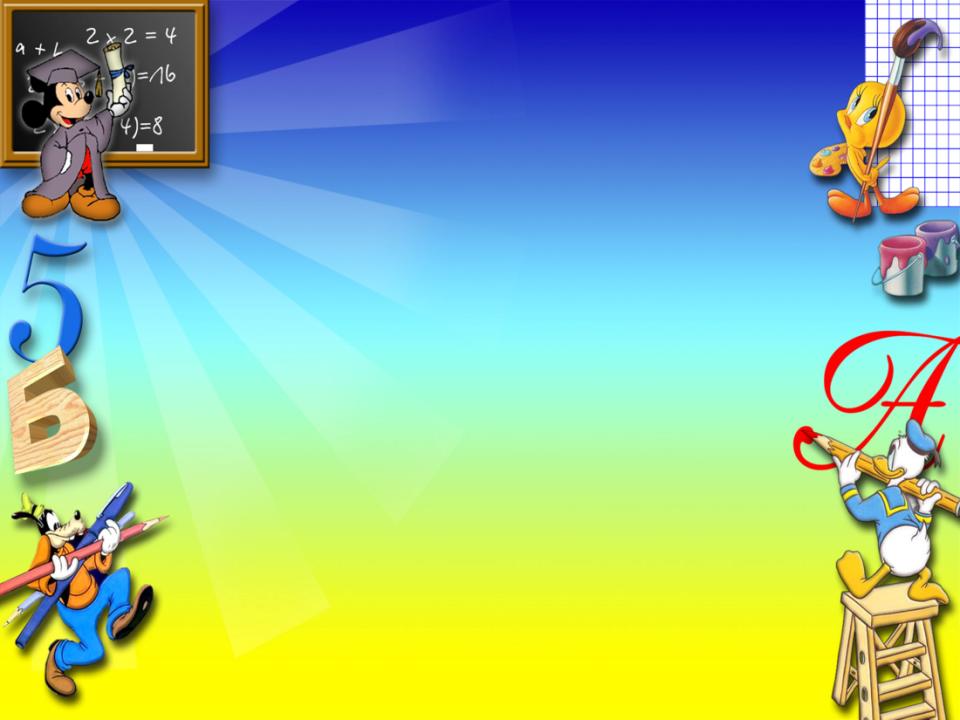 Решение ребусов, кроссвордов по теме
« Школа. Школьные принадлежности».
Дидактические игры на школьную тематику.
Сюжетно-ролевые игры: «Школа», «Магазин.    Школьные товары», «Библиотека».
Проведение досуга совместно с родителями «Путешествие в страну Знаний».
Посещение детьми школы дошколят, кружков и секций по подготовке к школе.
Выполнение заданий  учителя - логопеда дома вместе с родителями.
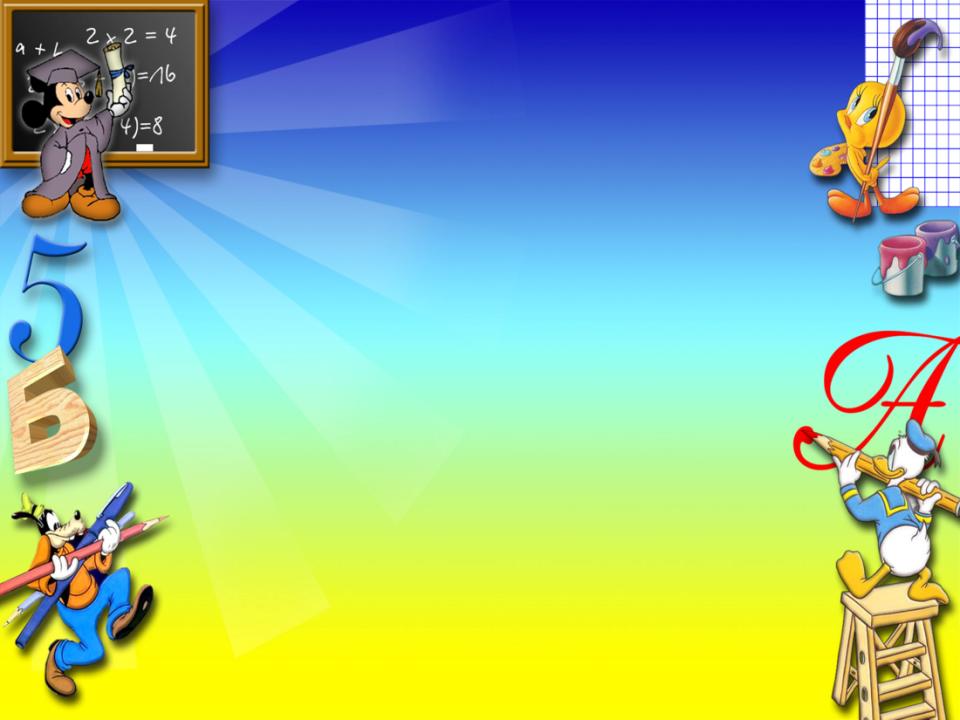 Рисование « Зарисовки о школе»
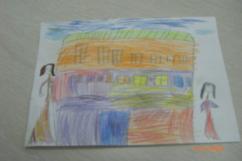 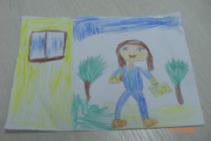 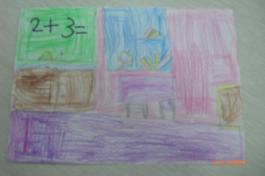 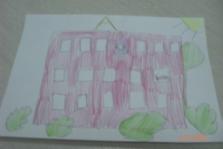 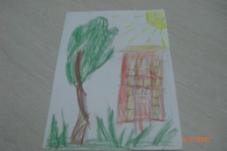 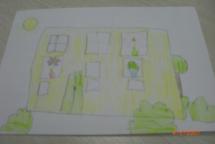 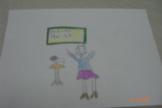 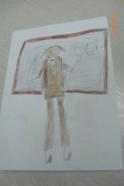 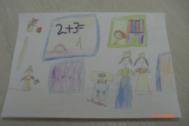 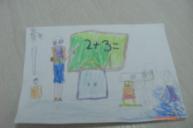 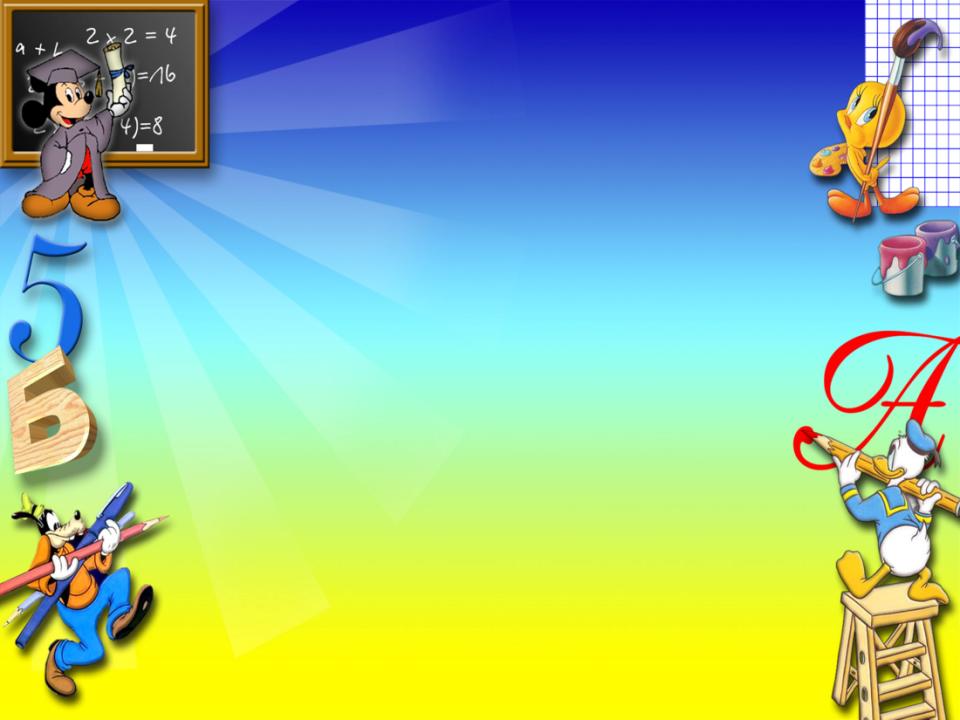 Лепка рельефная                        коллективная« Вылепи свое имя»
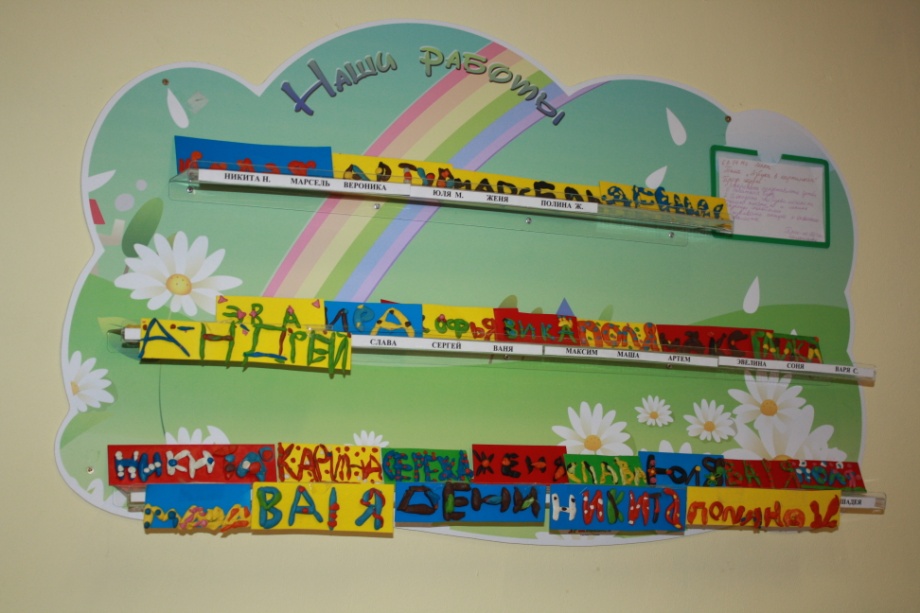 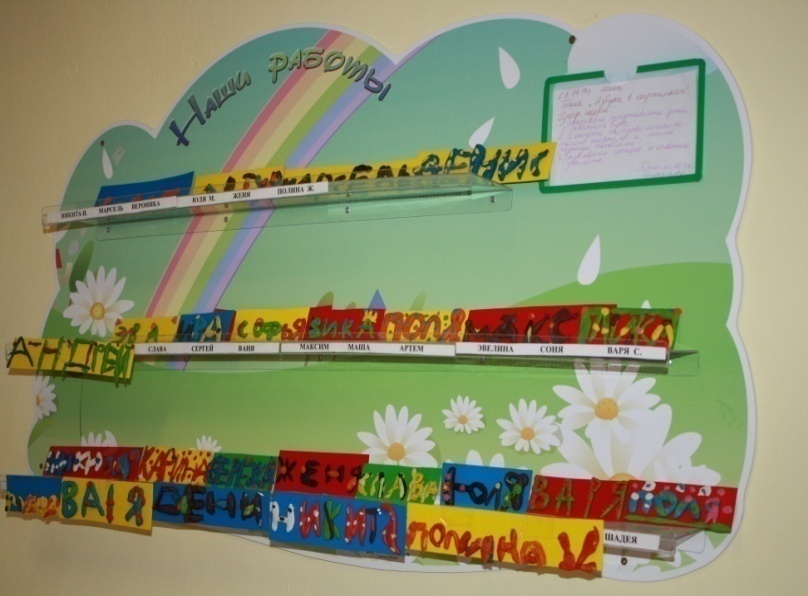 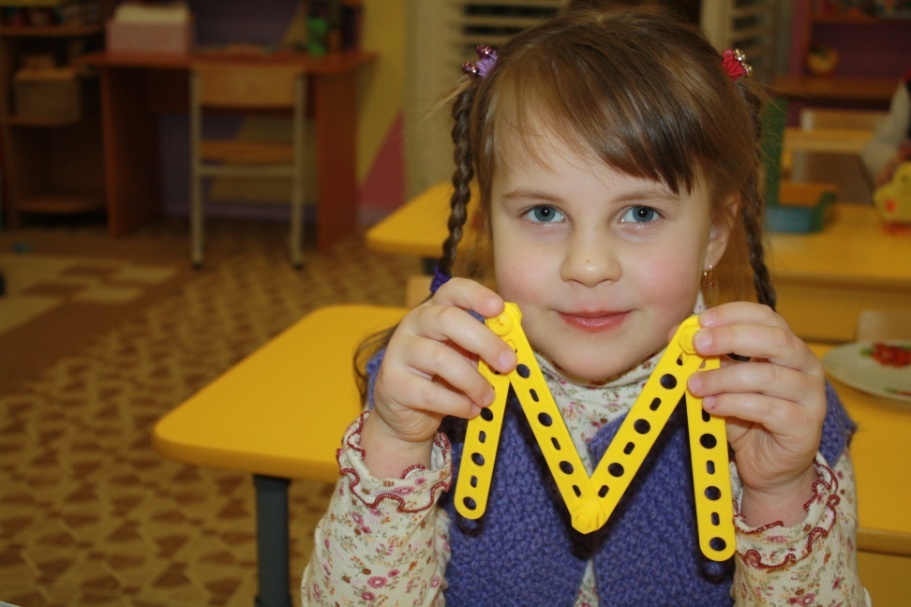 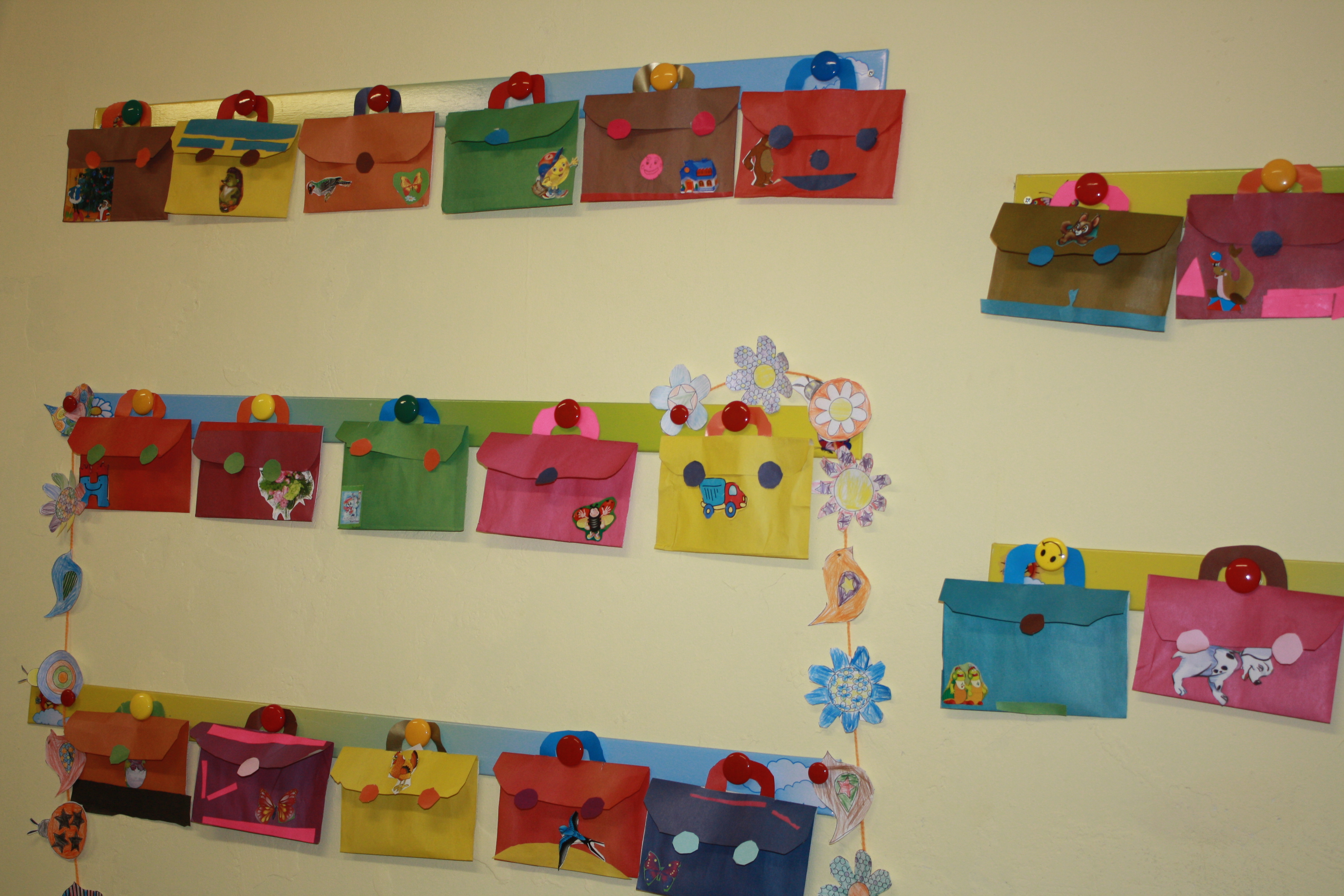 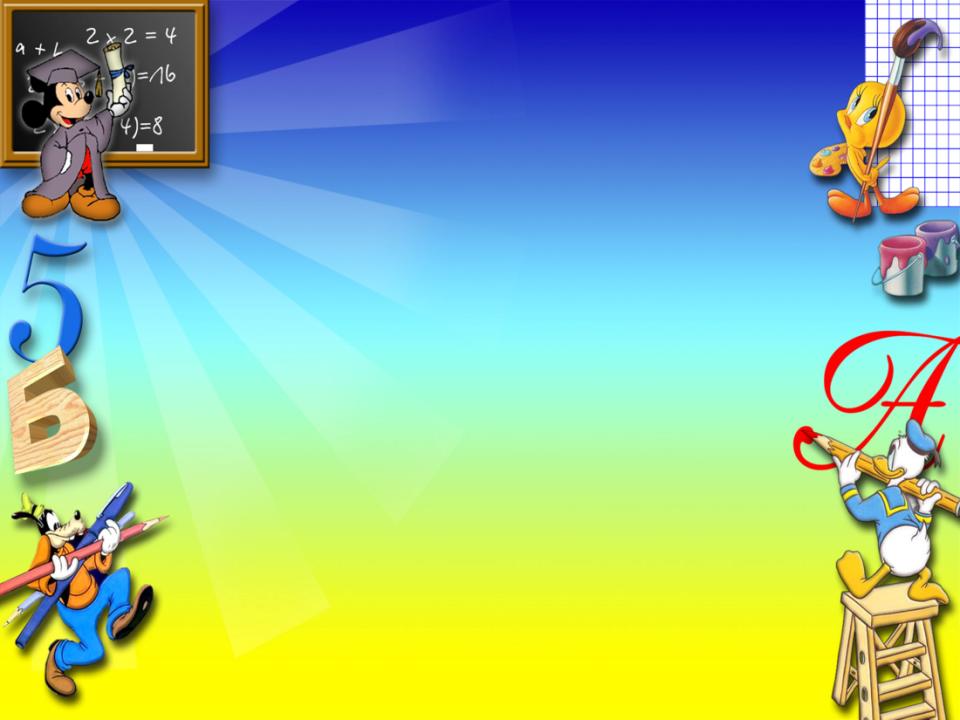 Конструирование 
« Мой первый портфель»
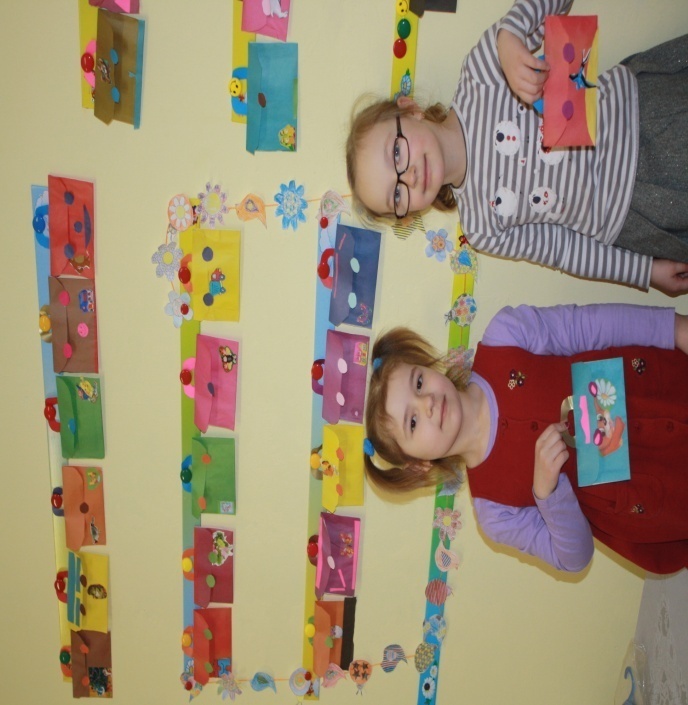 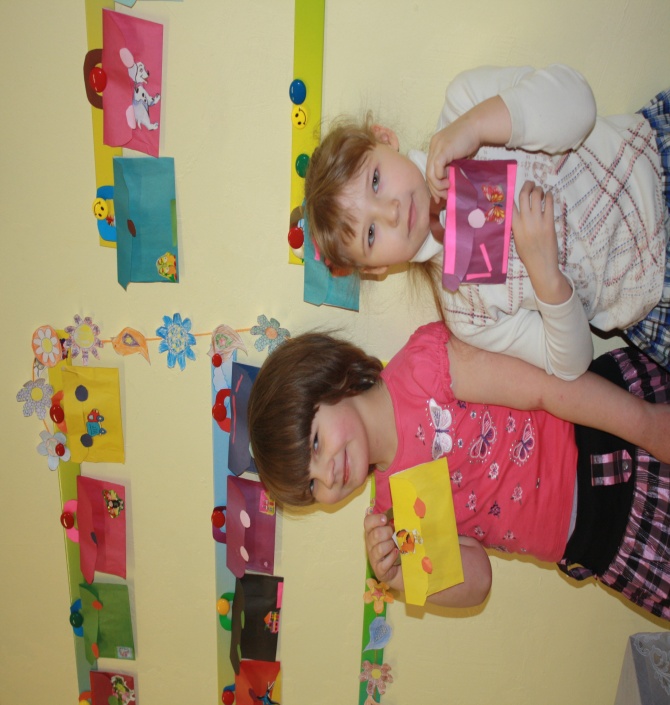 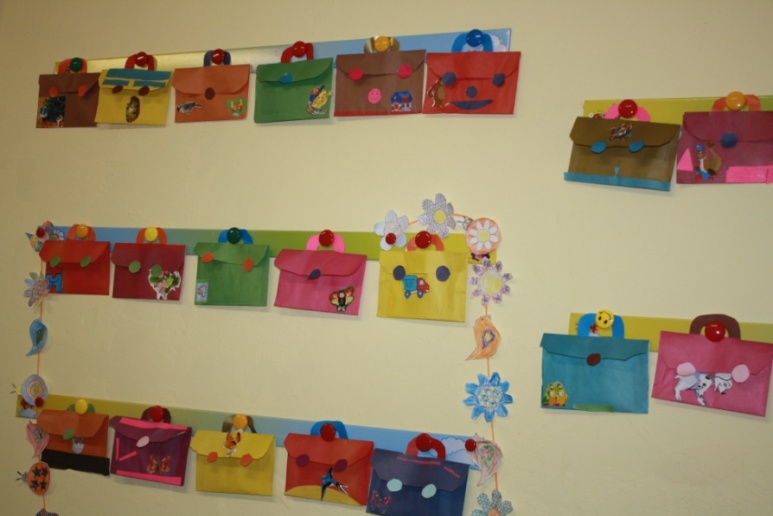 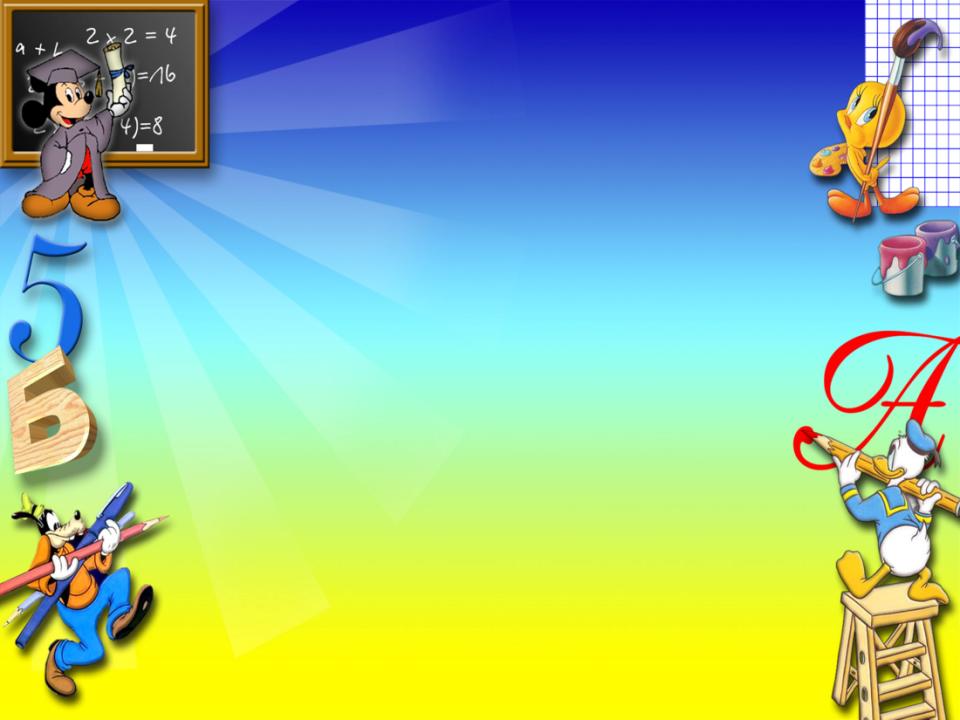 Решение ребусов, загадок, кроссвордов 
по теме « Школа. Школьные принадлежности»
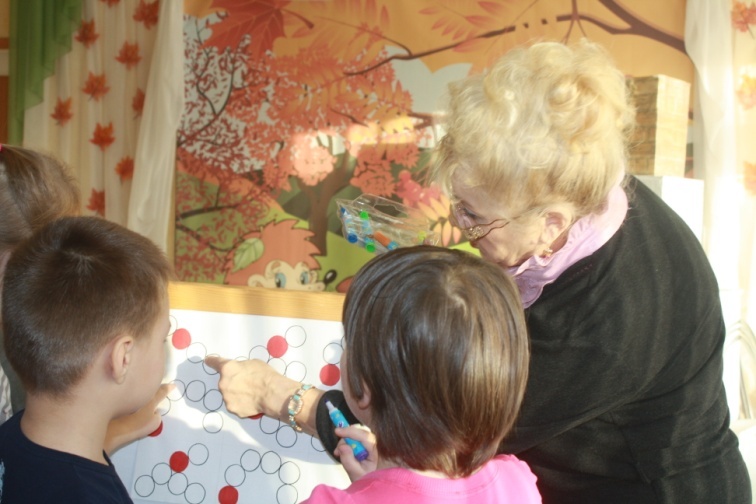 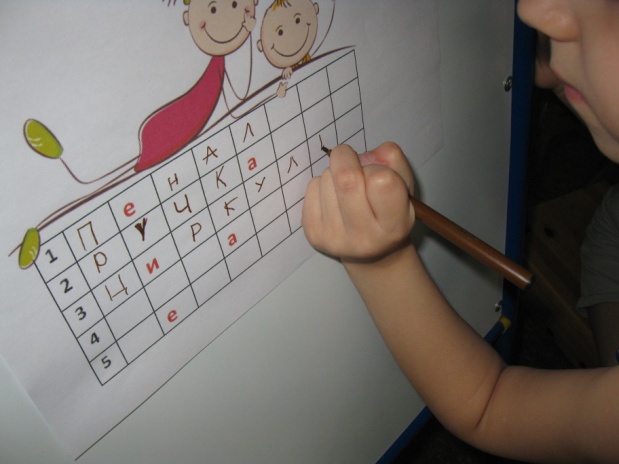 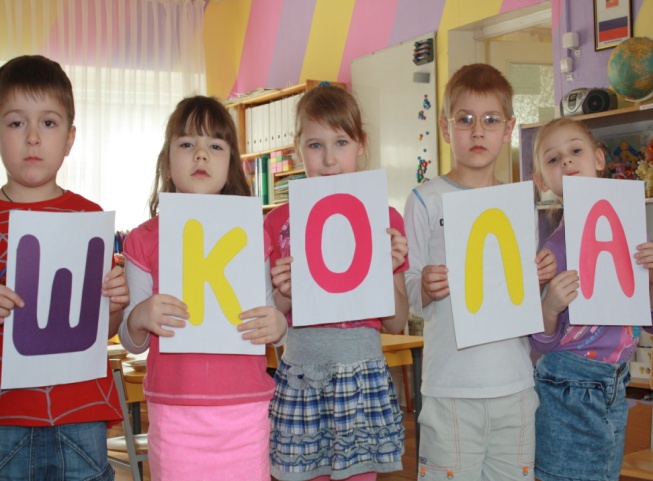 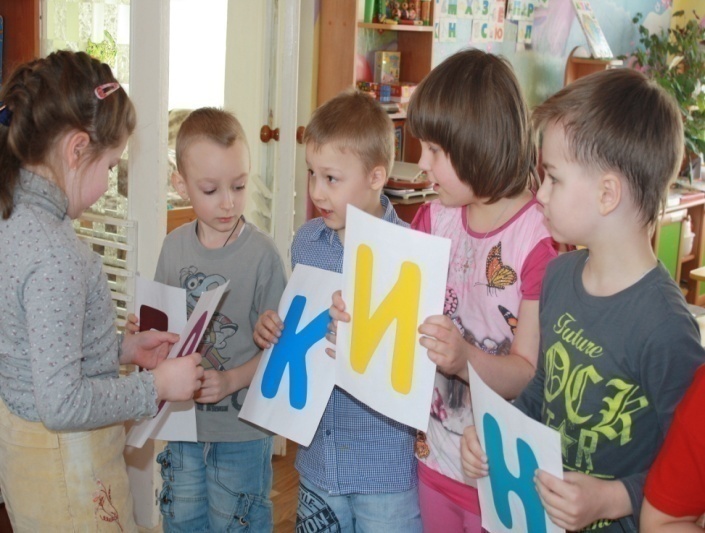 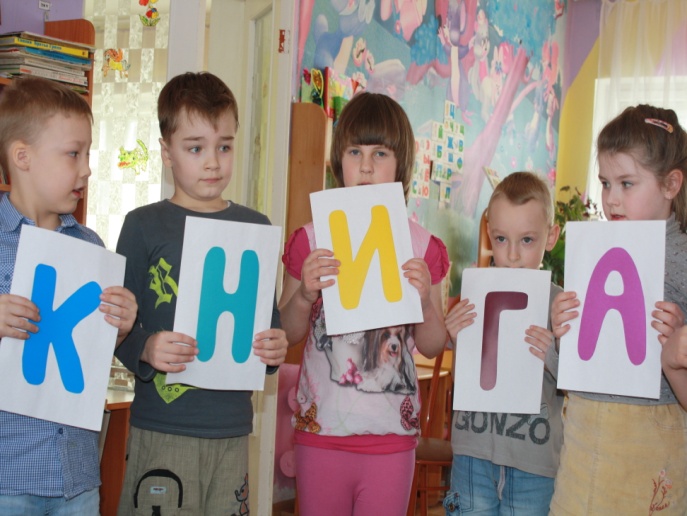 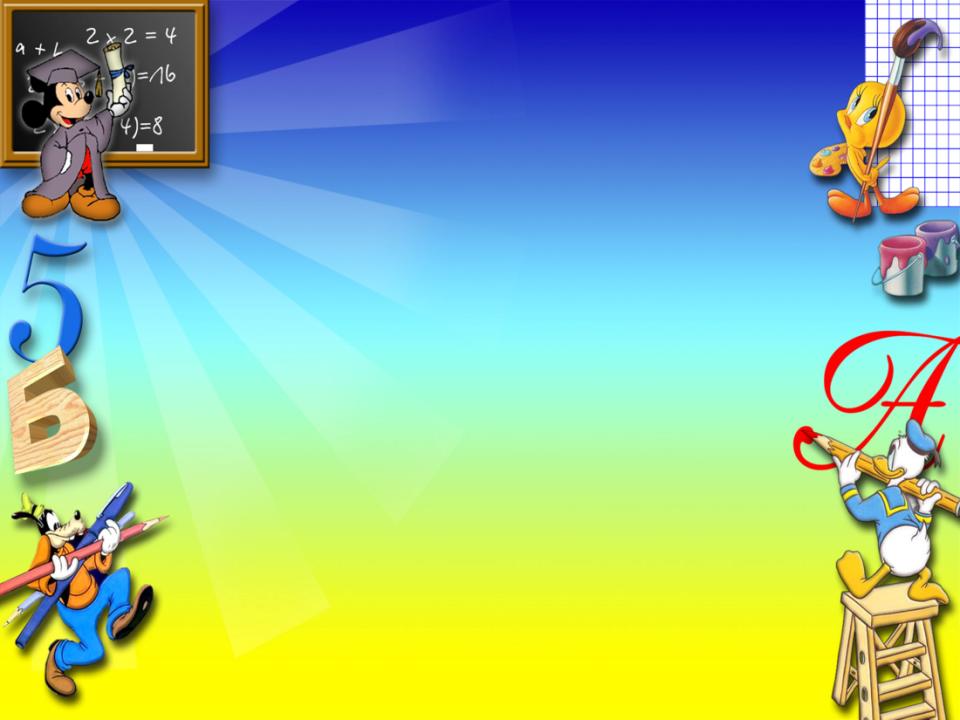 Чтение   художественной литературы
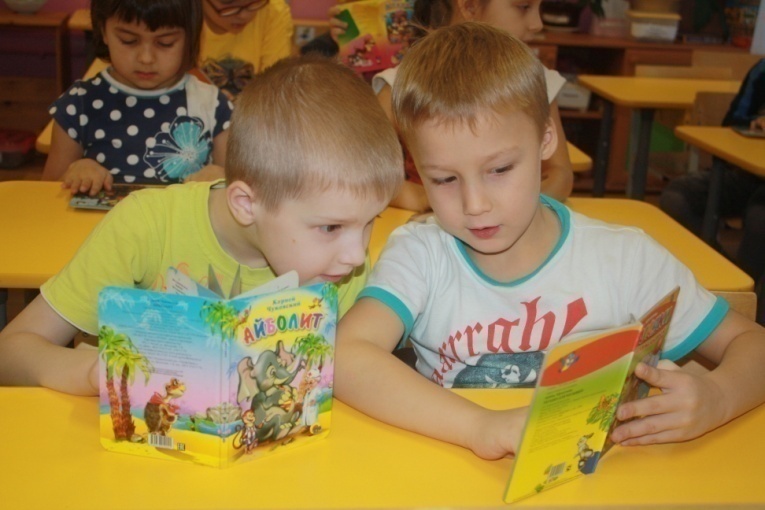 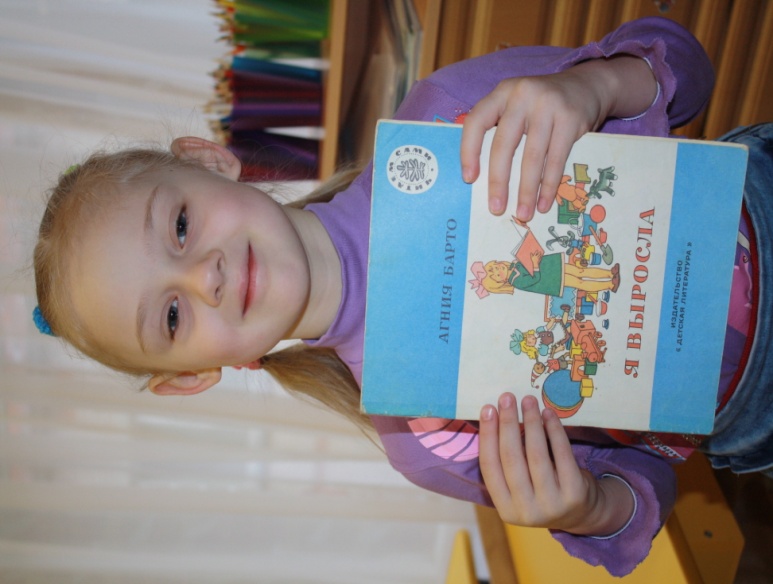 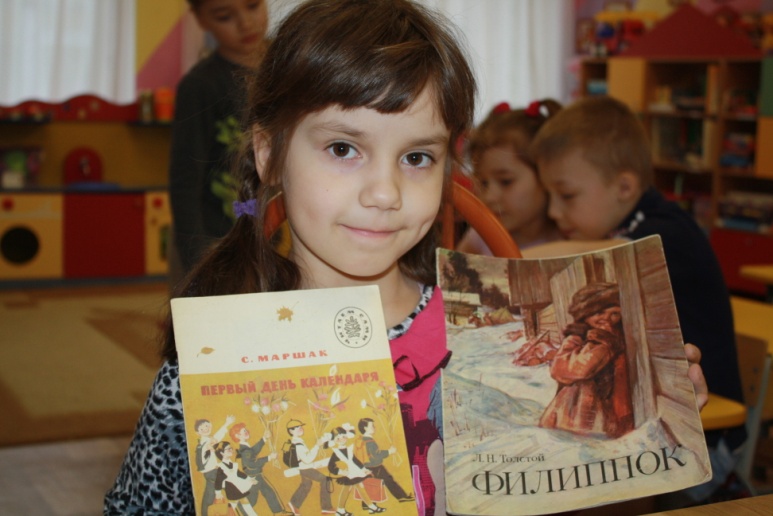 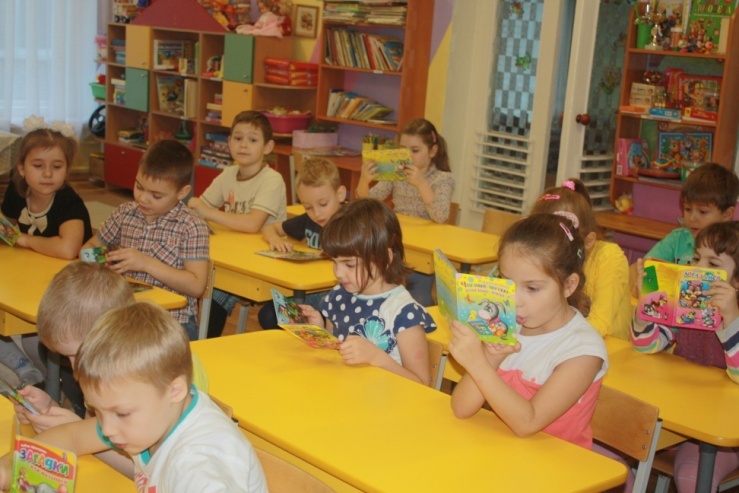 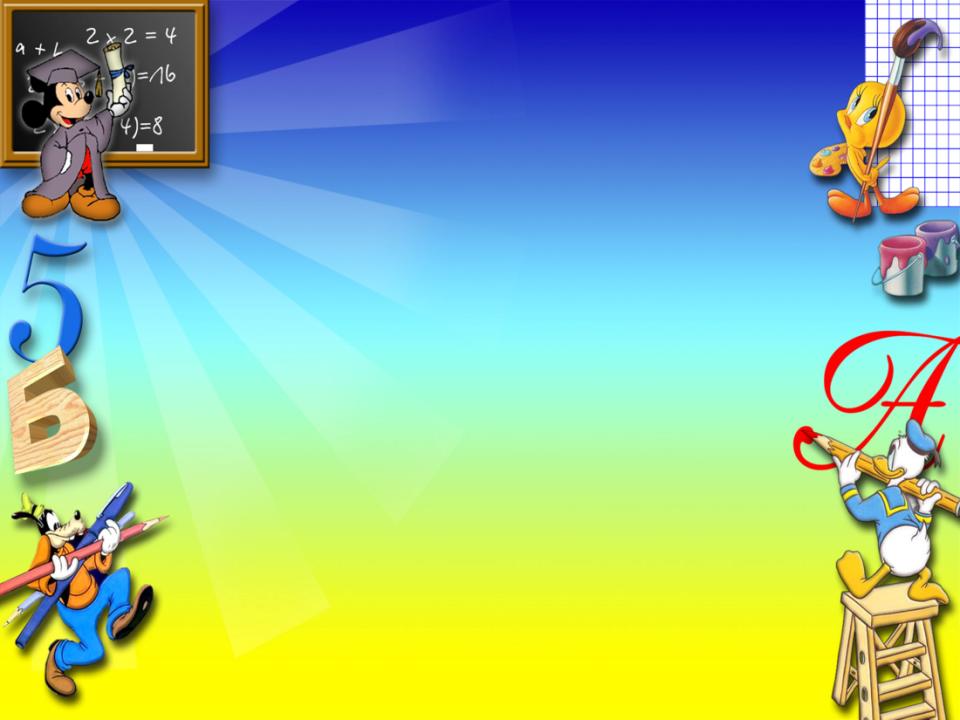 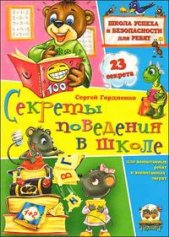 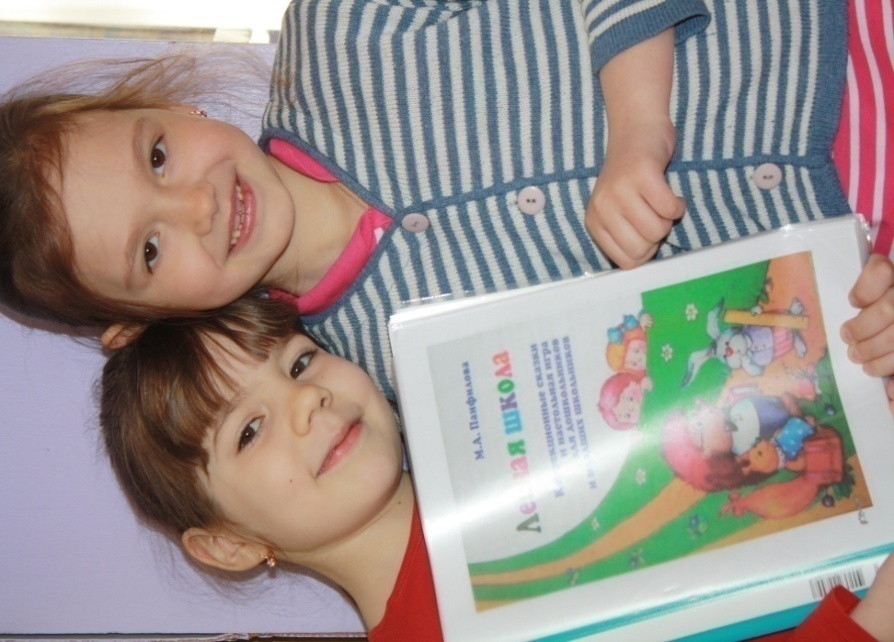 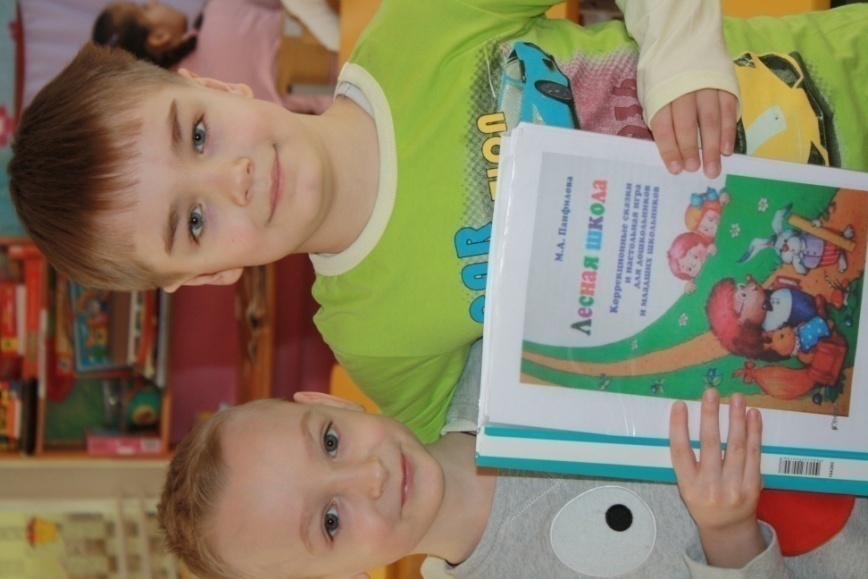 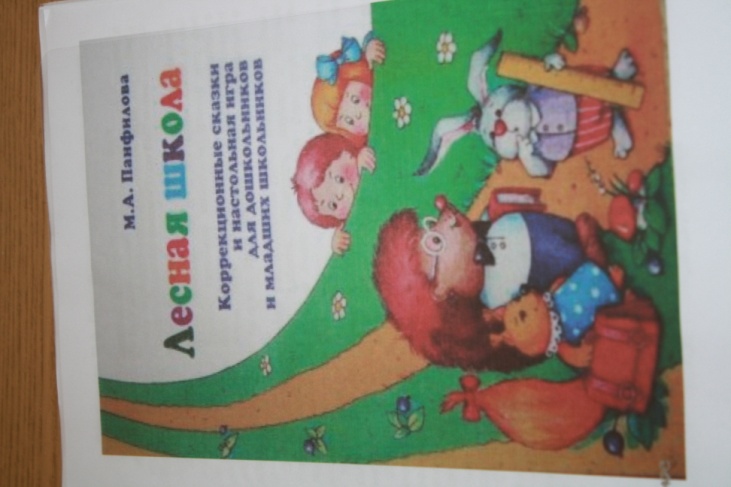 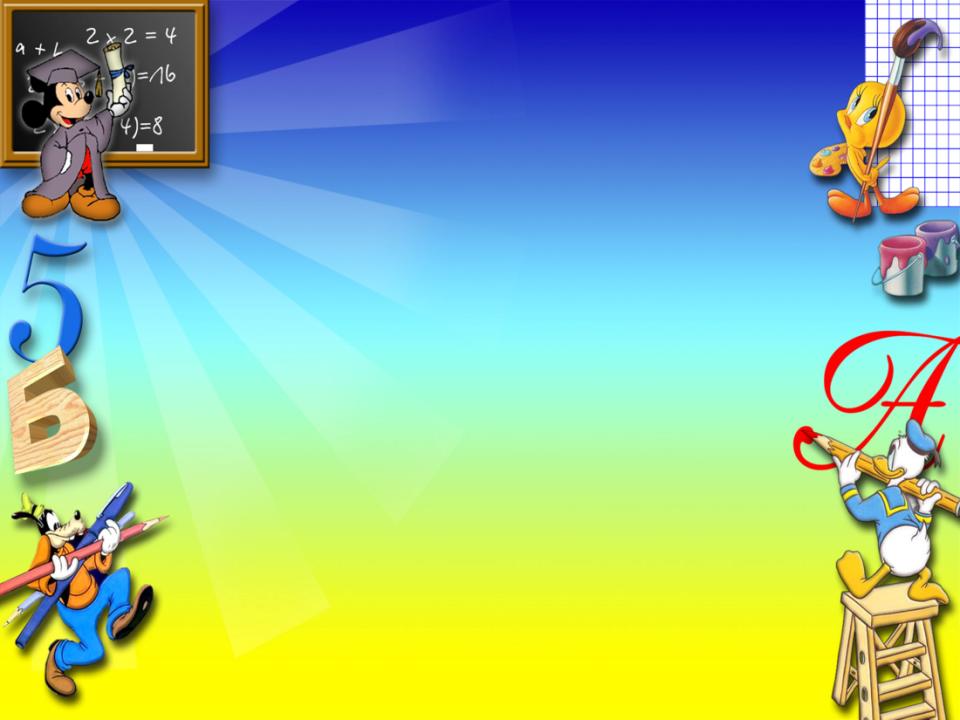 Экскурсия в библиотеку
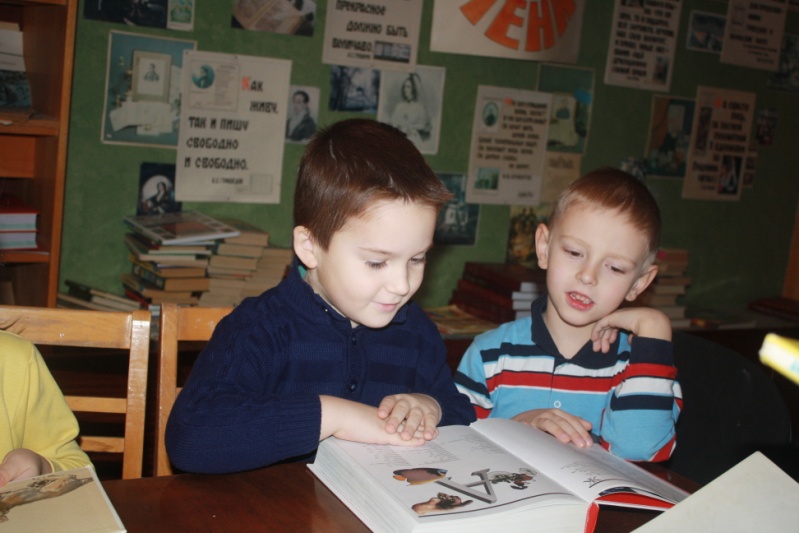 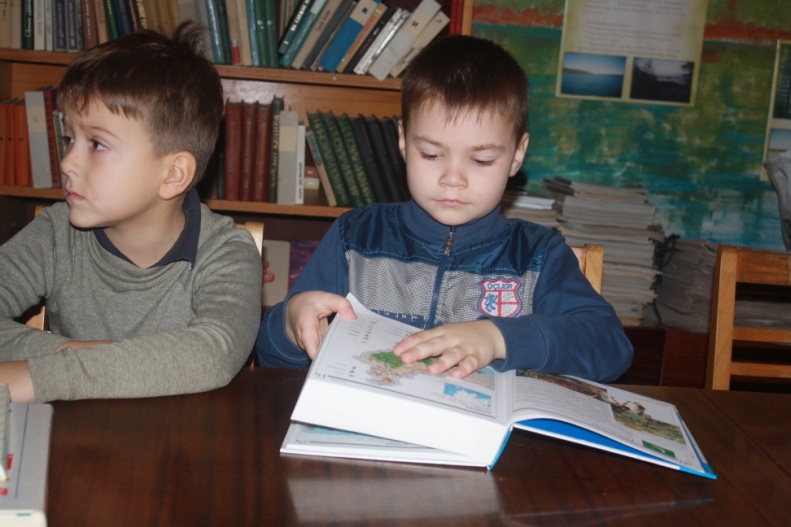 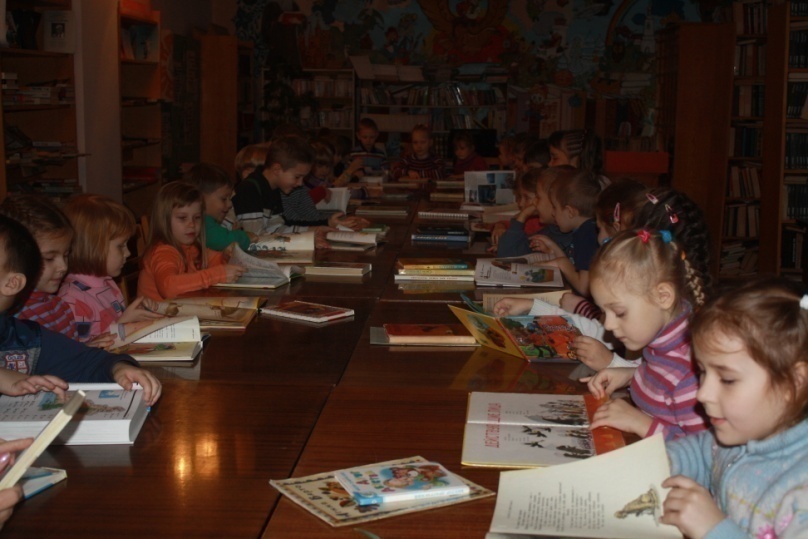 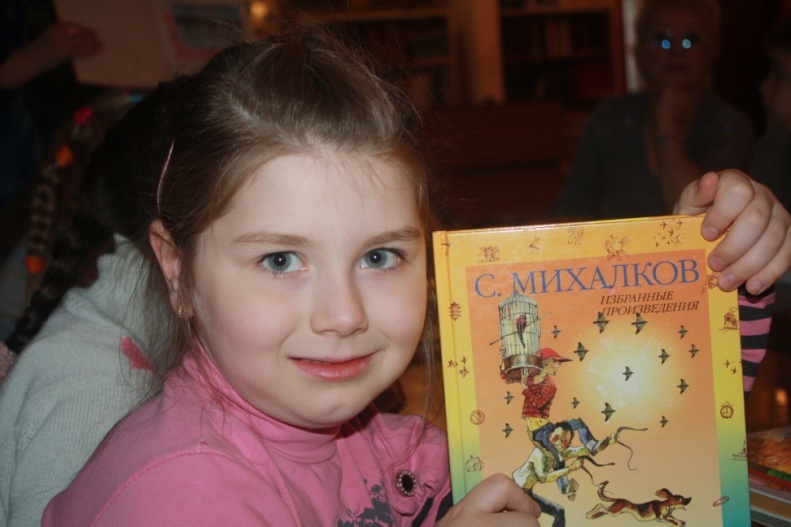 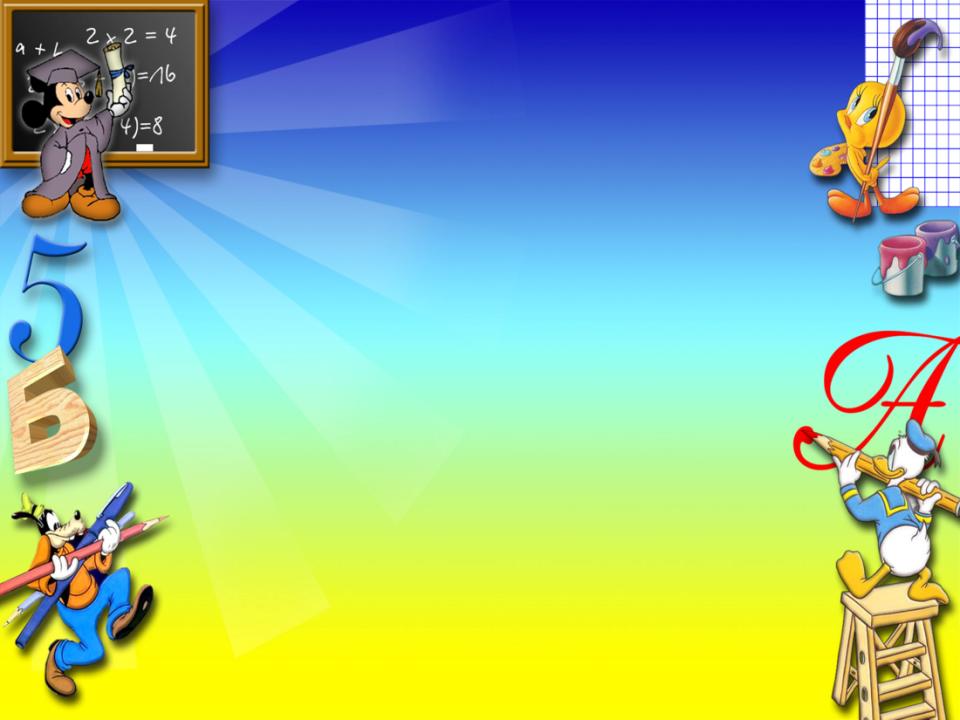 Организованная образовательная деятельность
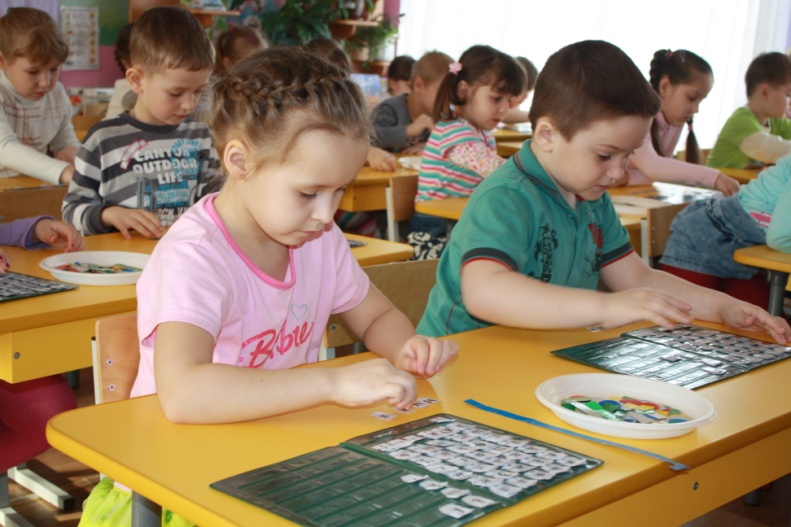 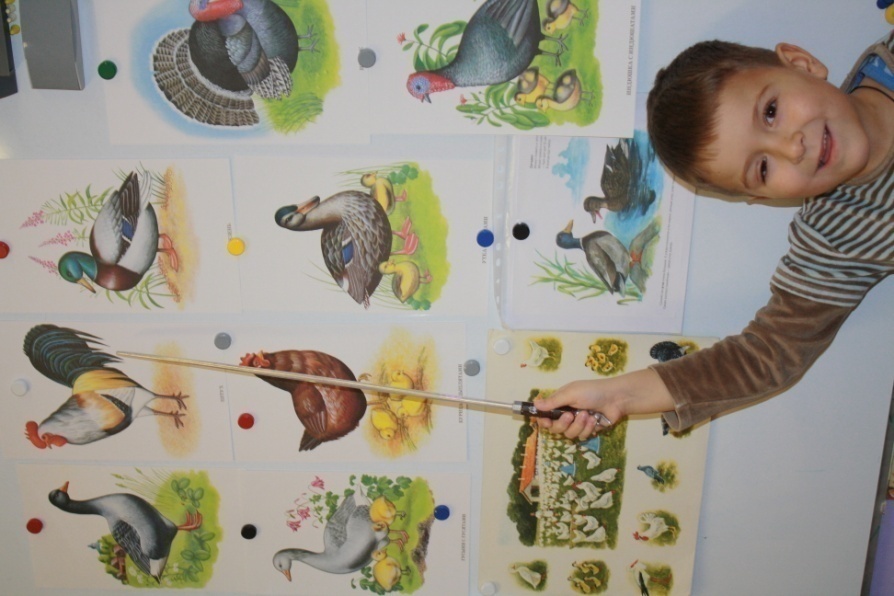 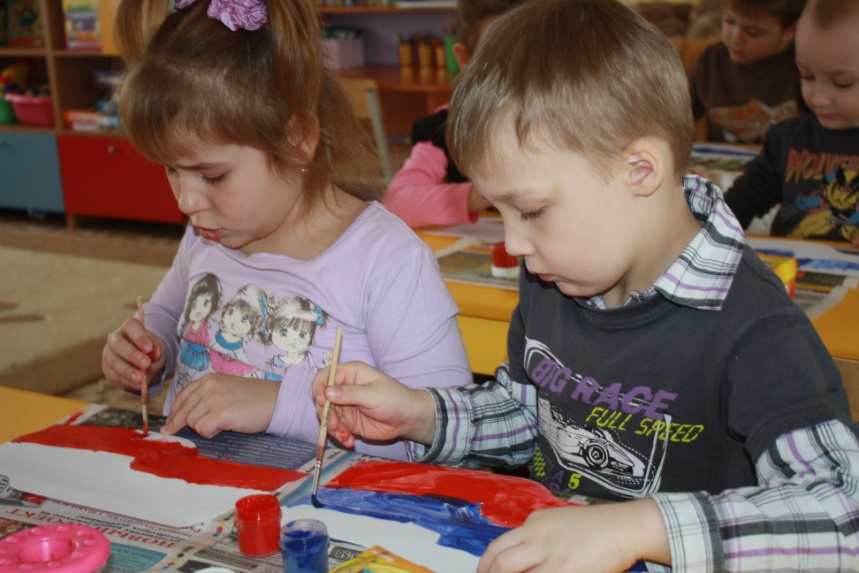 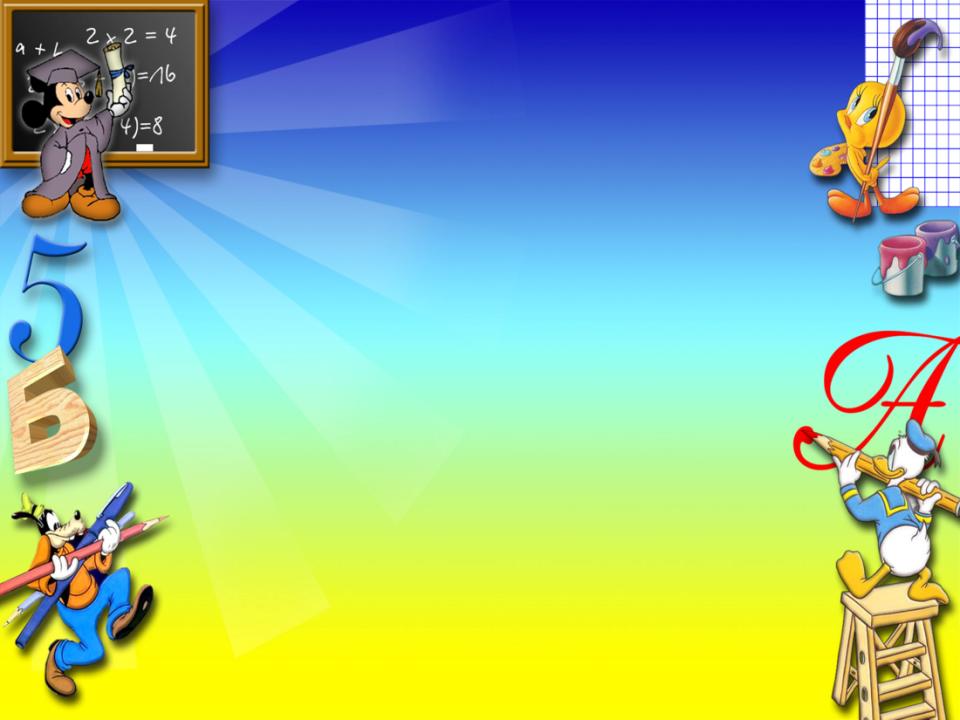 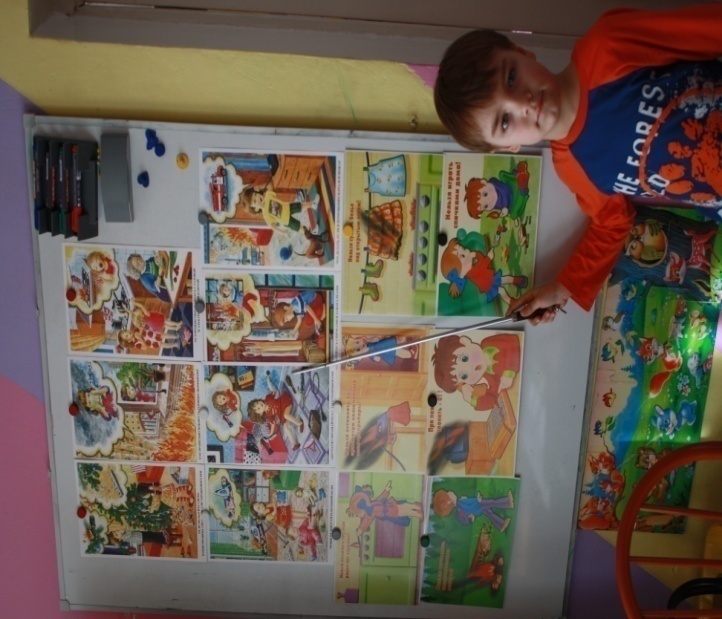 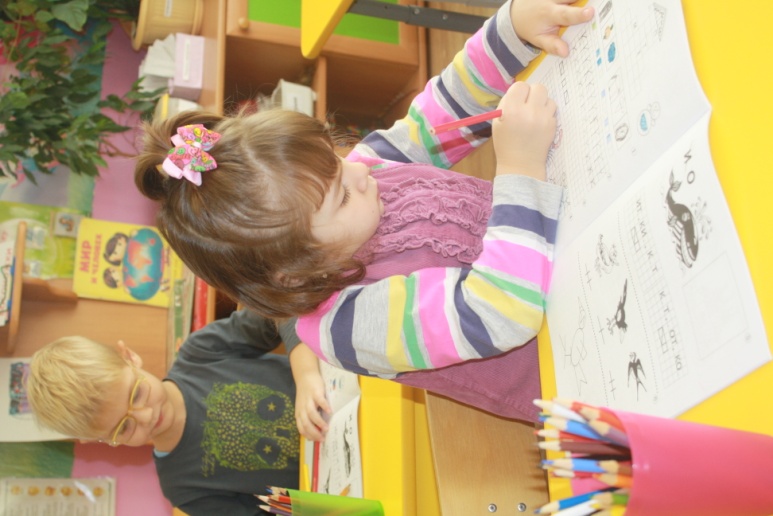 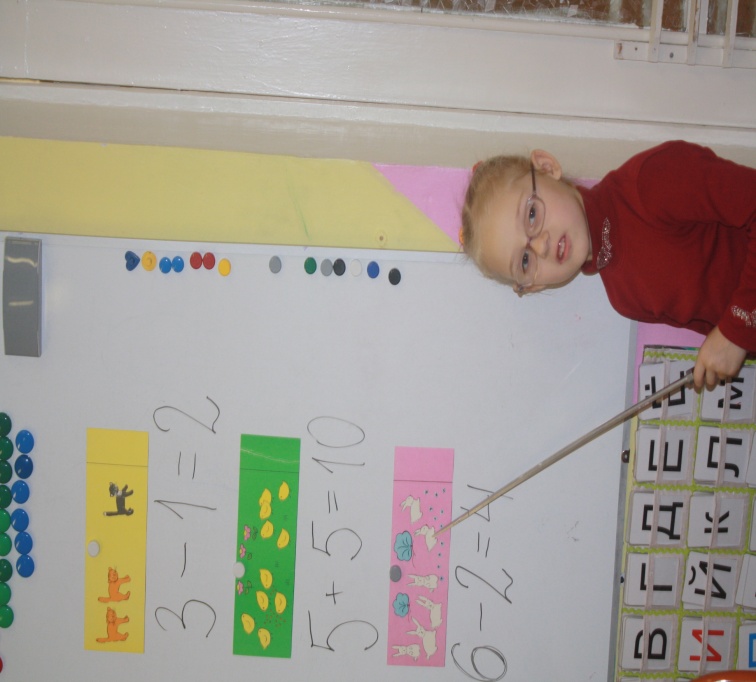 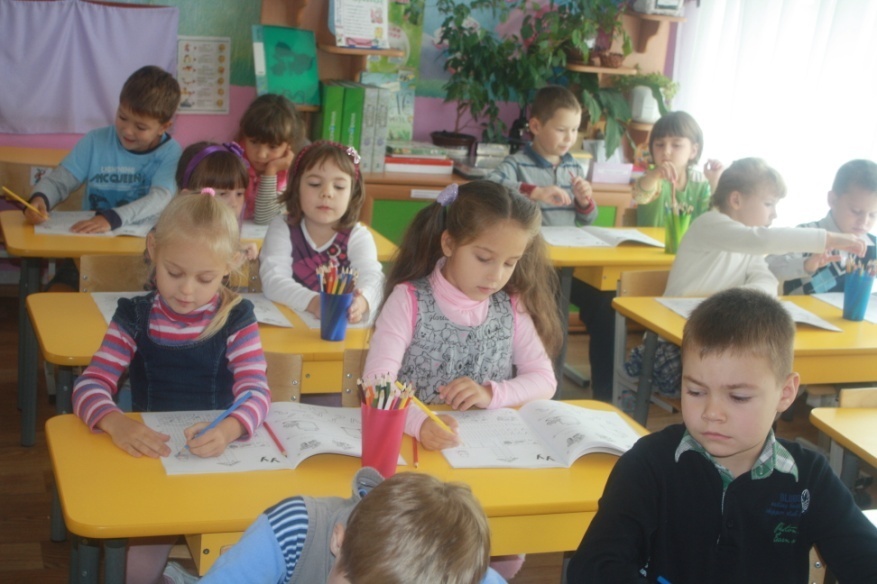 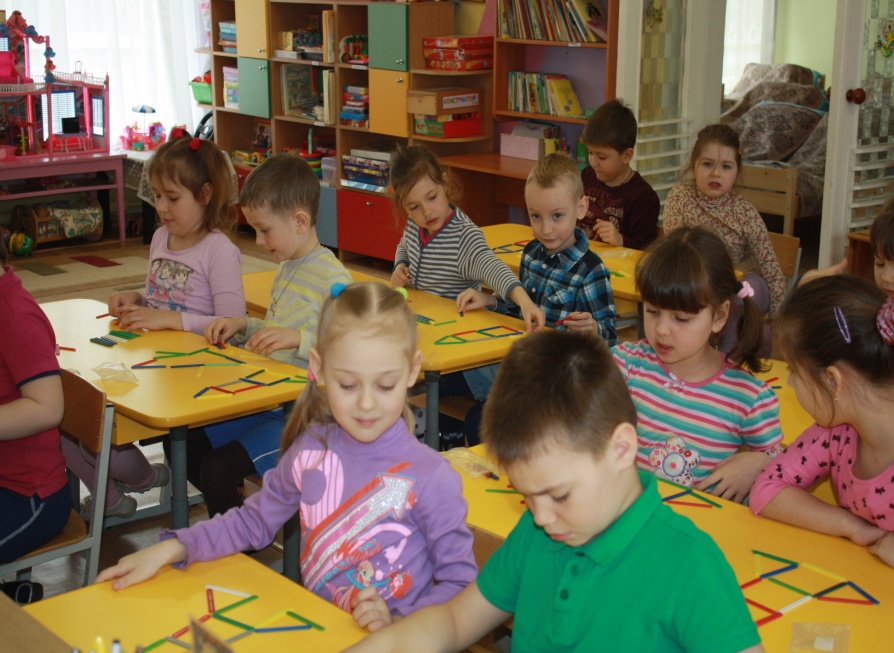 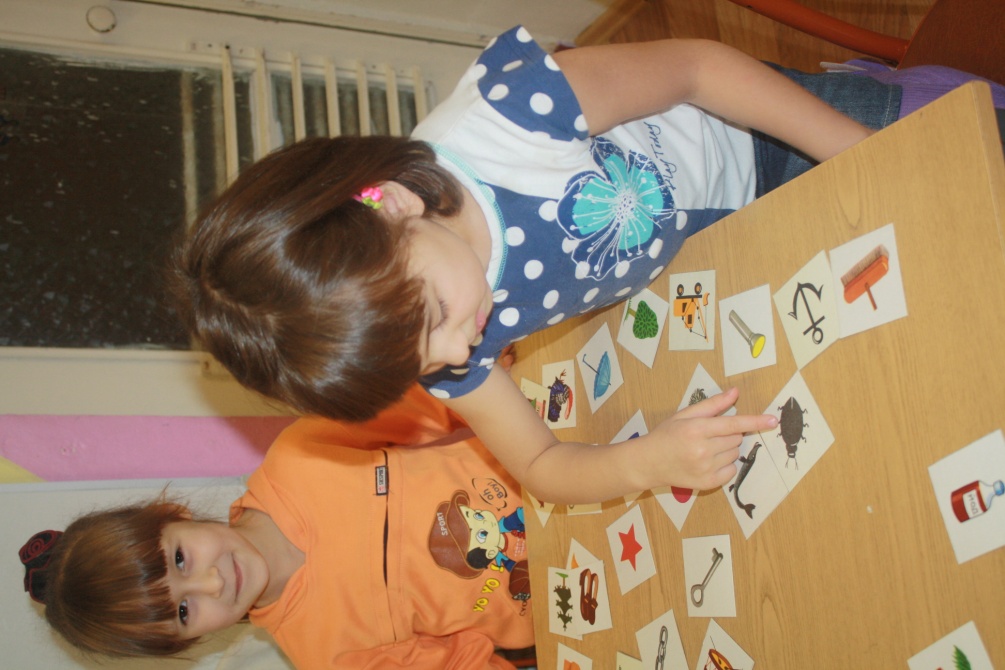 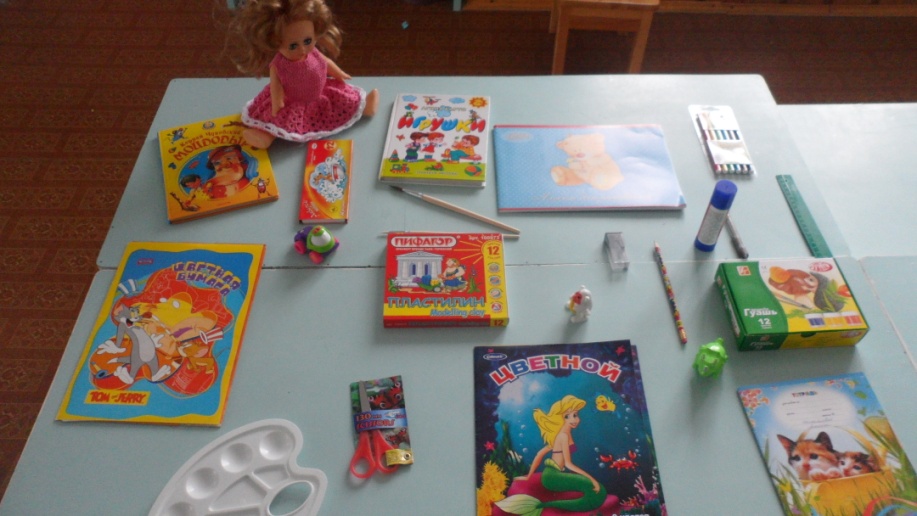 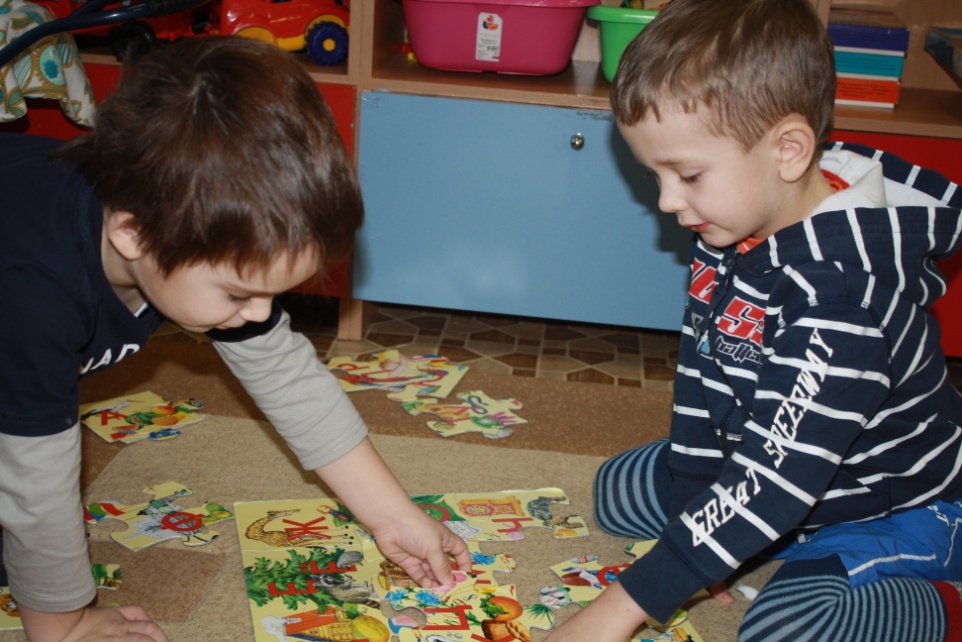 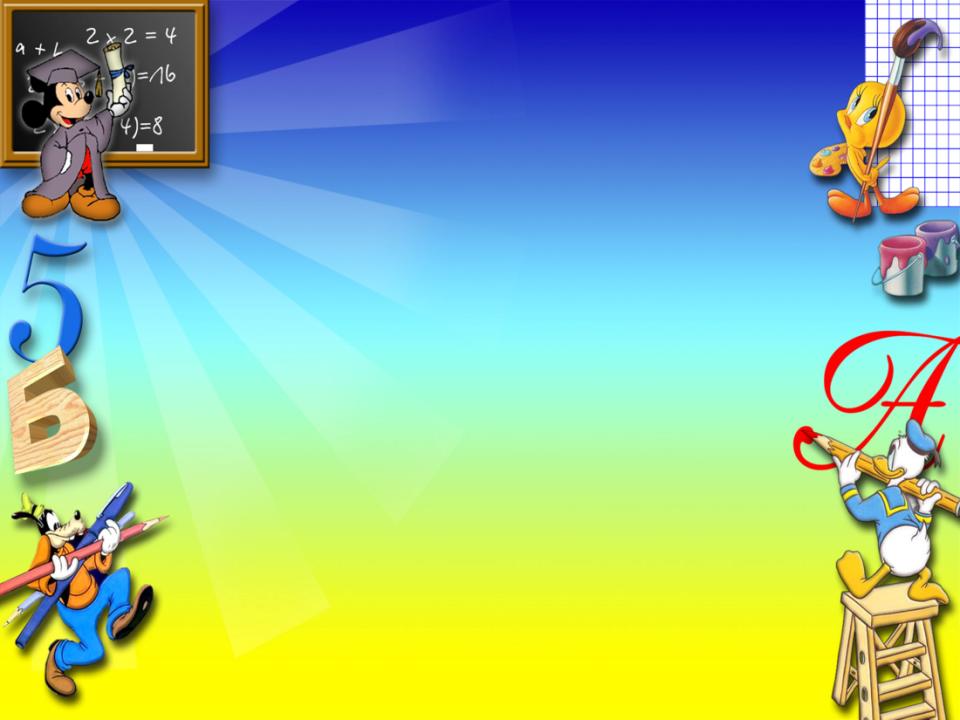 Интеллектуальная  игра  - турнир по шашкам «Юный шашист»
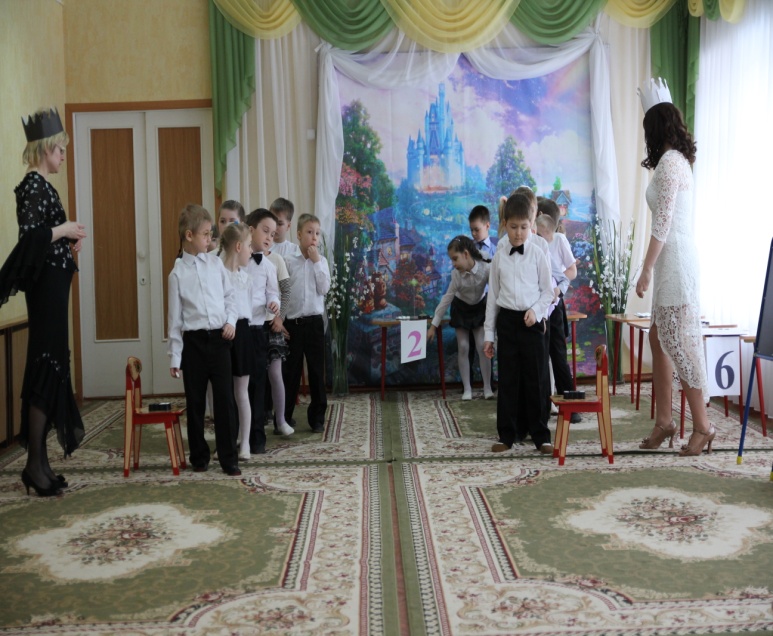 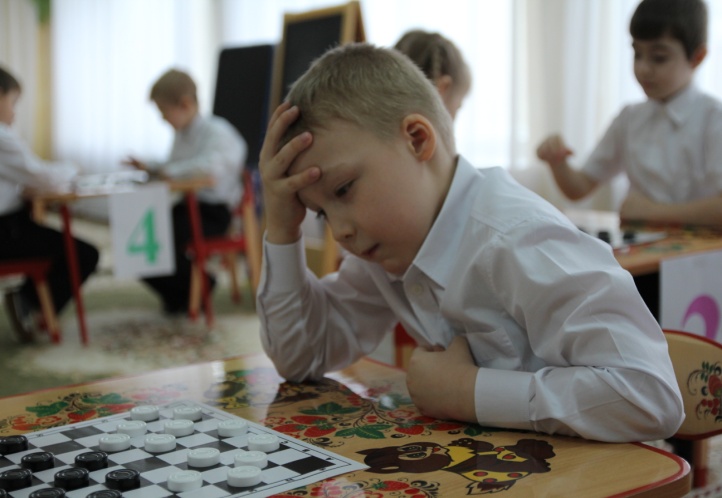 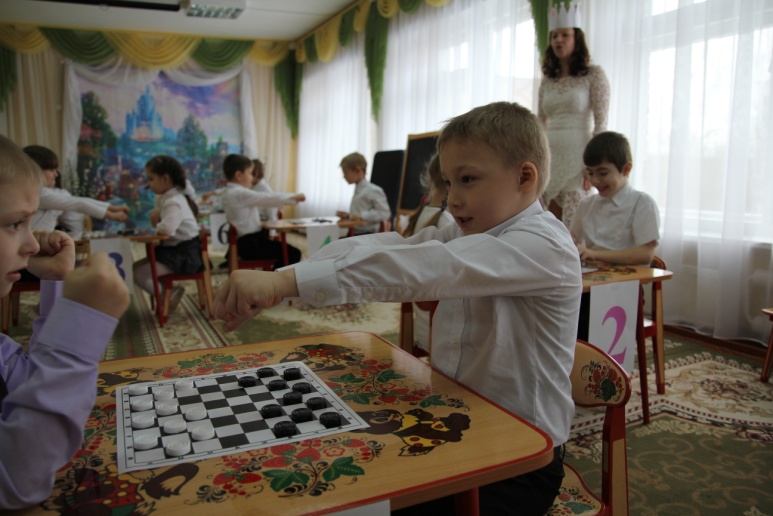 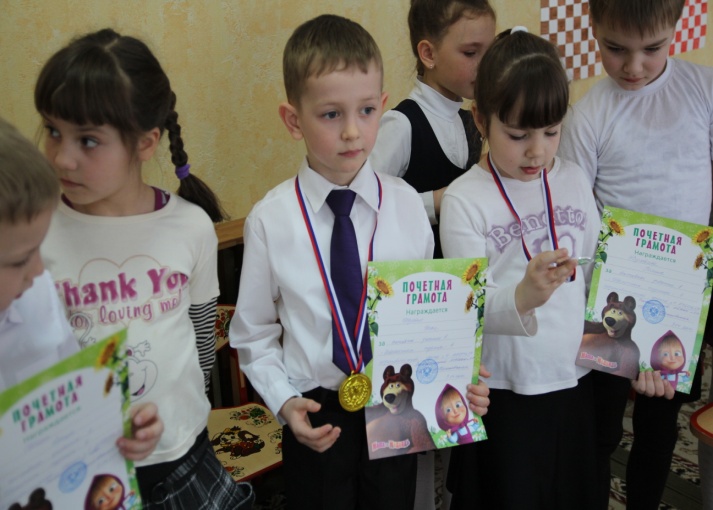 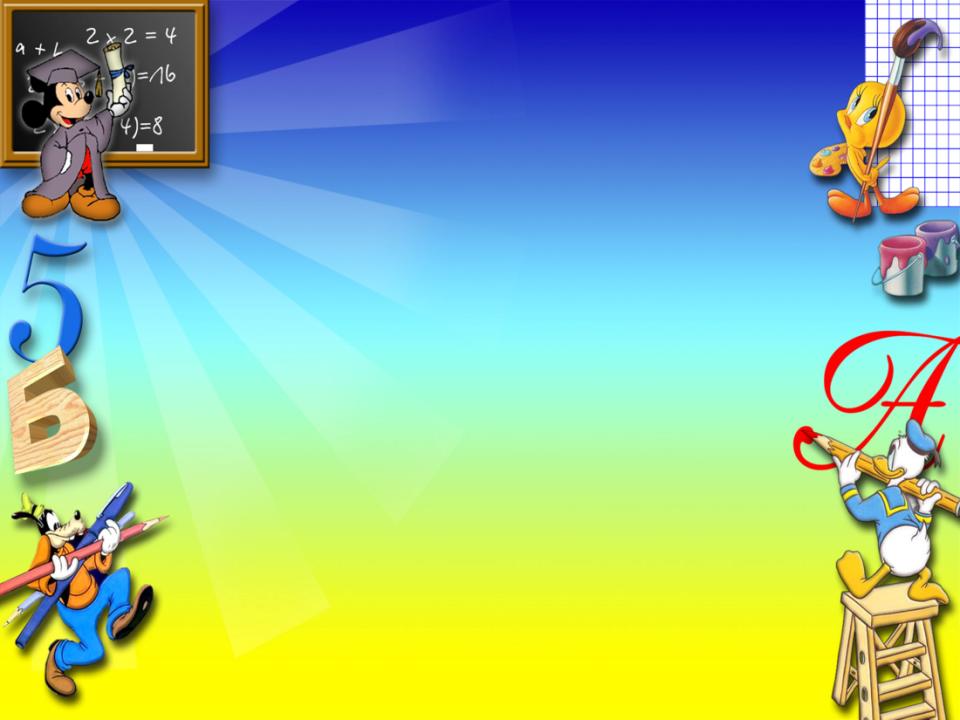 Проведение собрания  совместно с учителями начальных классов 
«Ребенок на  пороге школы»
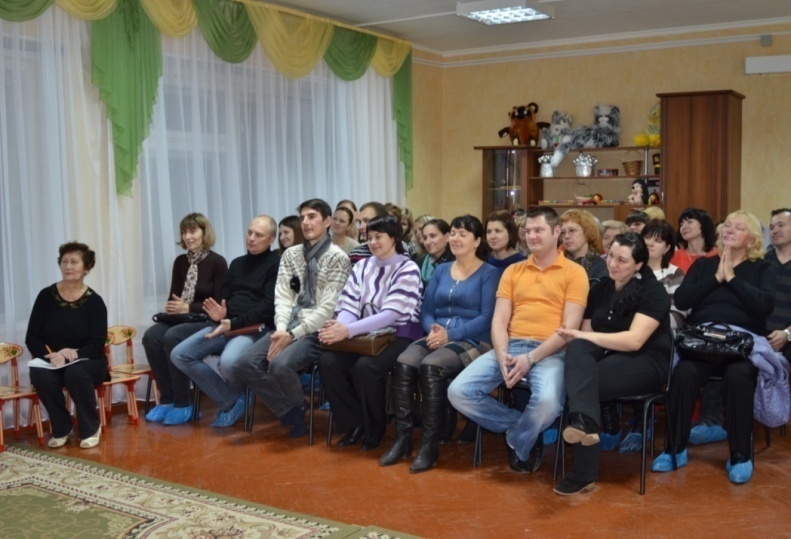 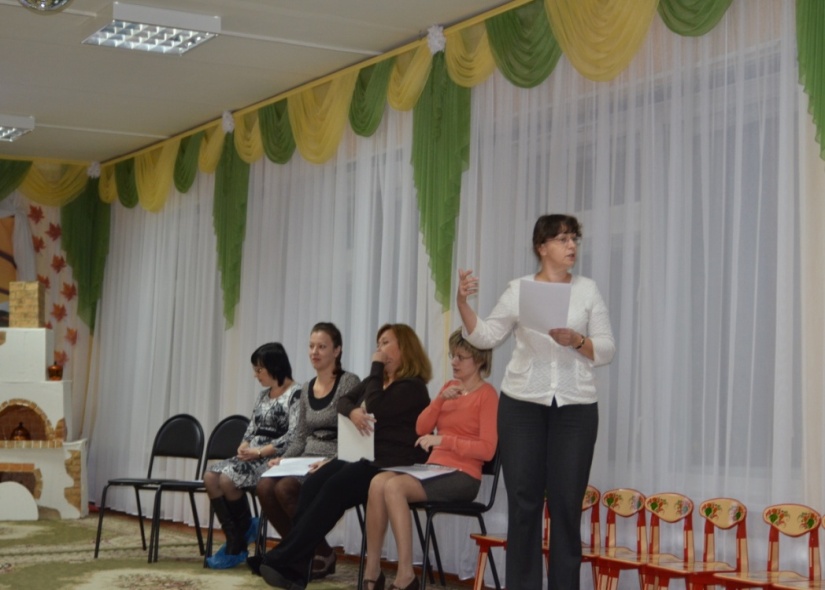 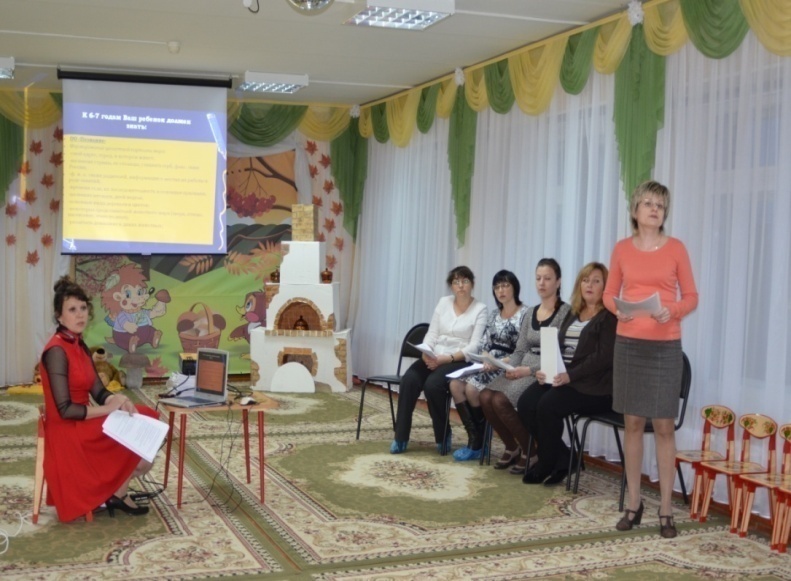 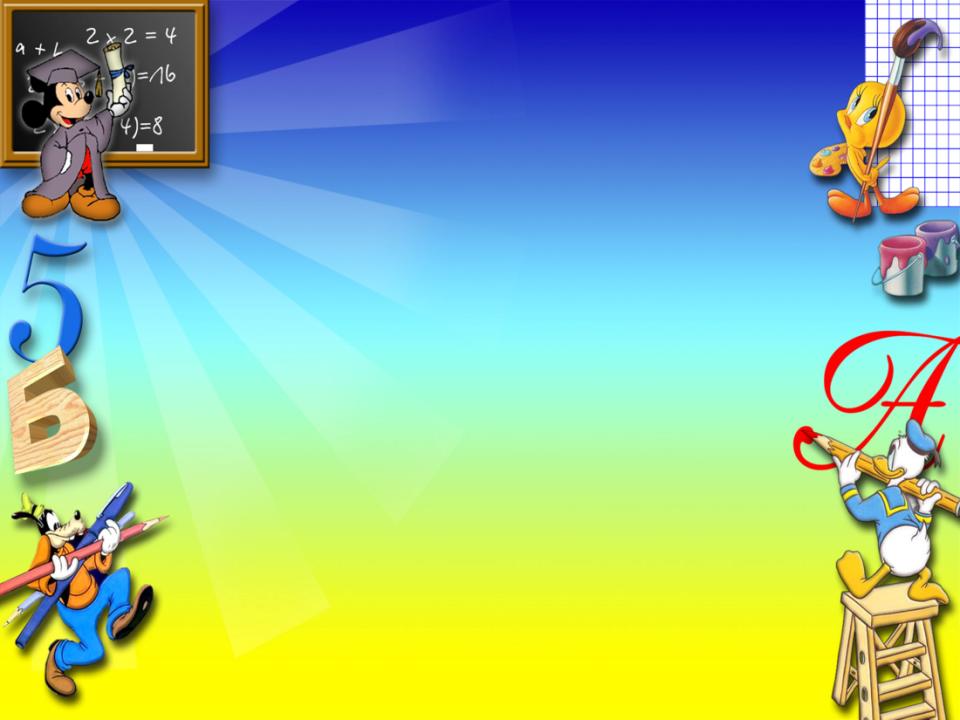 Школа глазами дошкольников
Информационные стенды для родителей
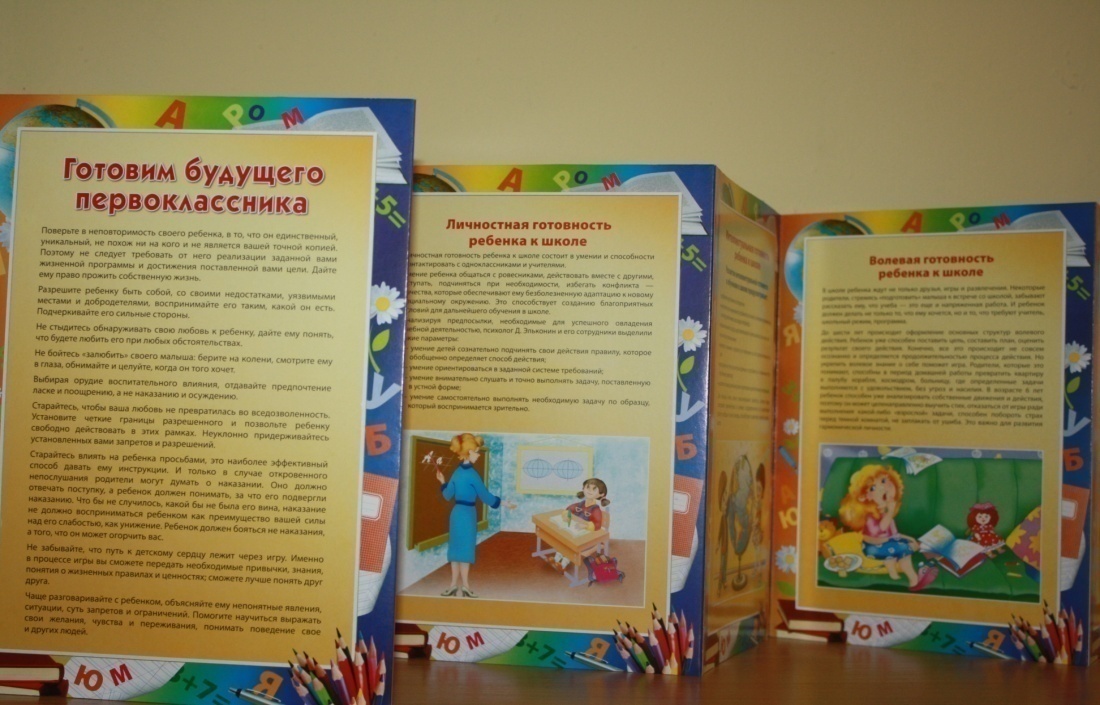 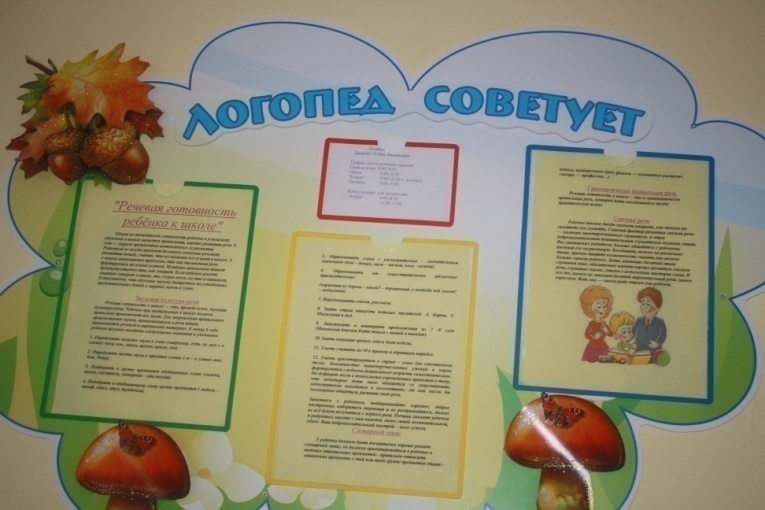 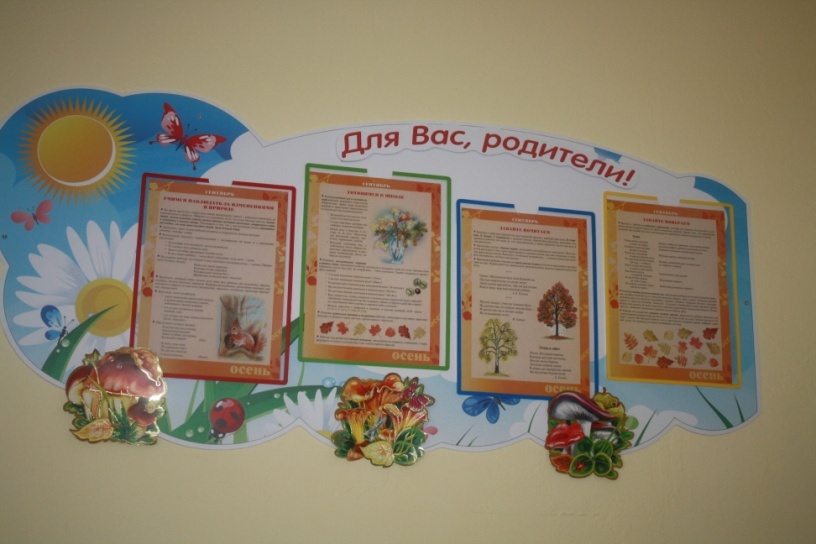 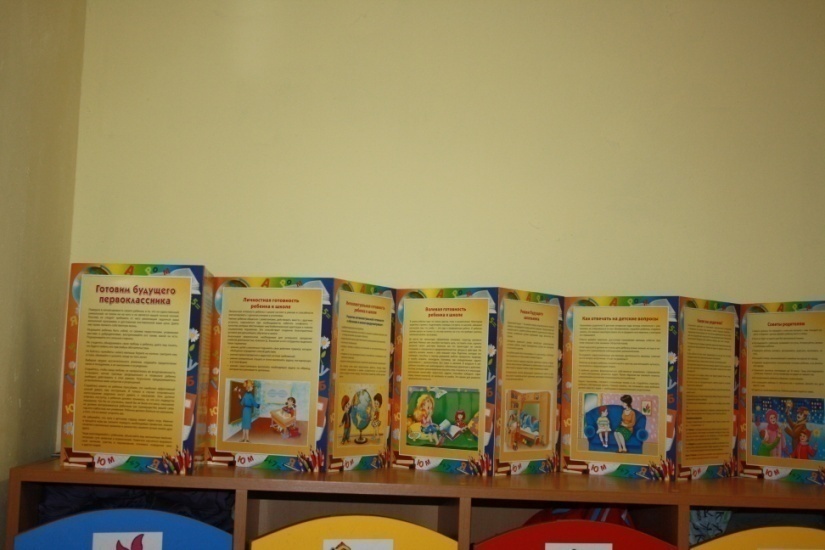 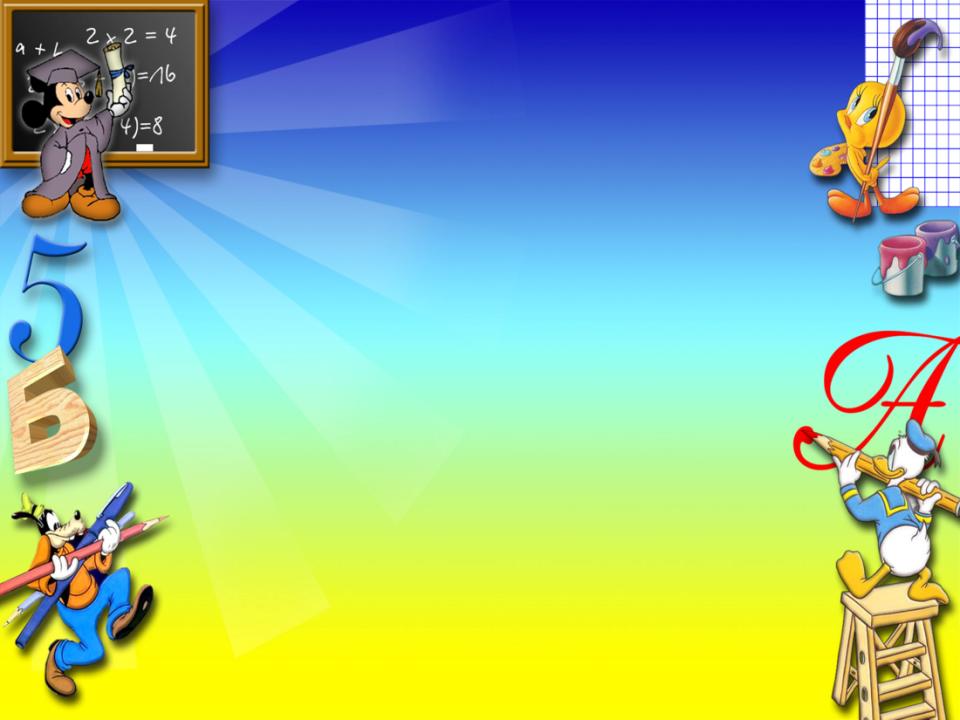 Работа с родителями, советы по проведению занятий с детьми дома
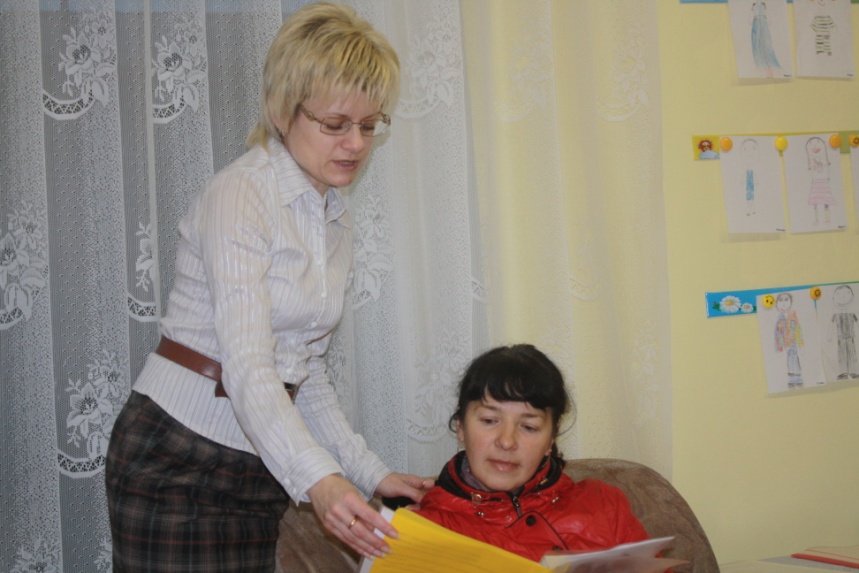 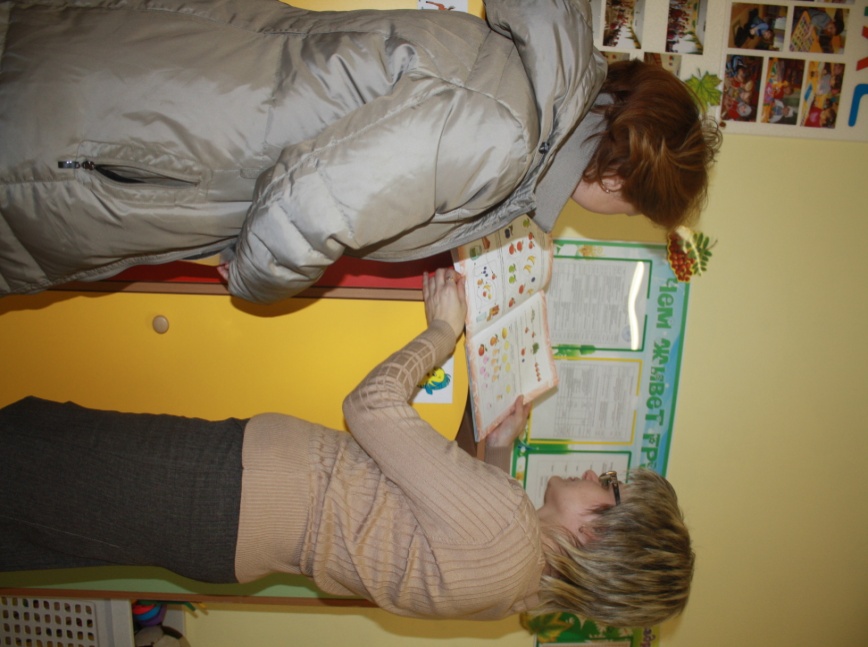 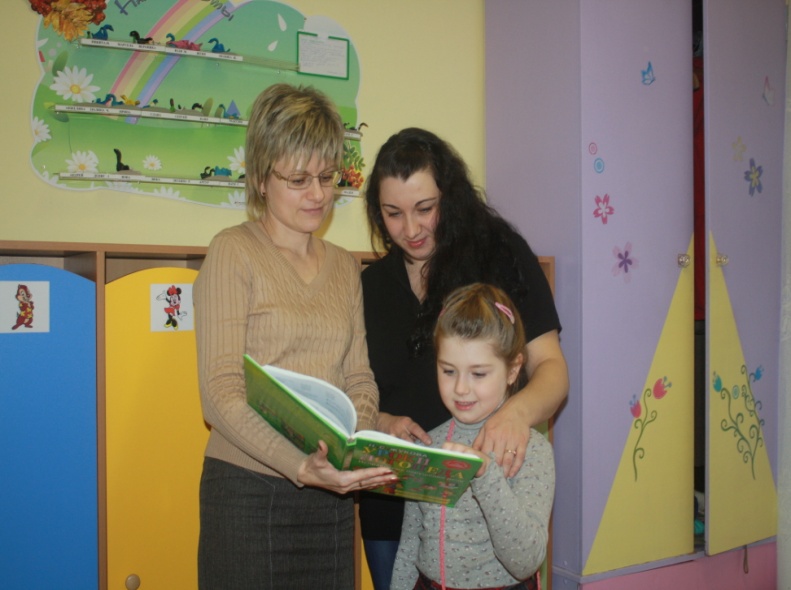 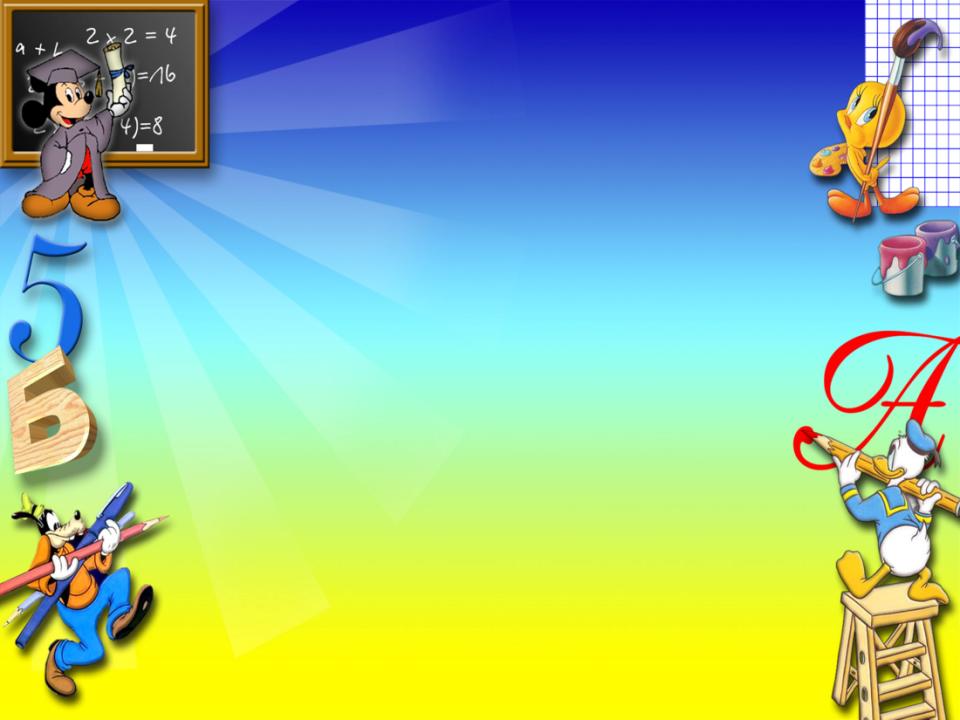 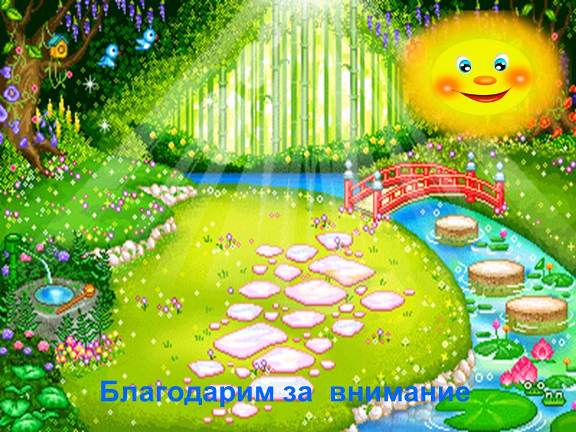 Организация работы с родителями ДОУ по преемственности
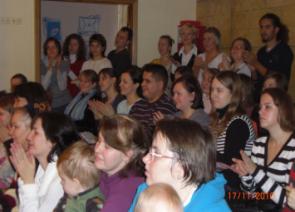 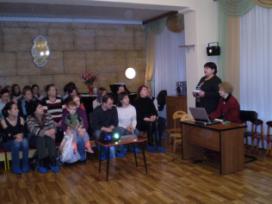 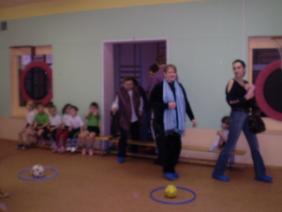 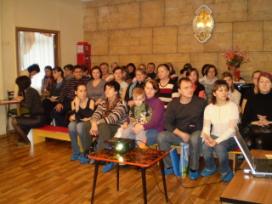